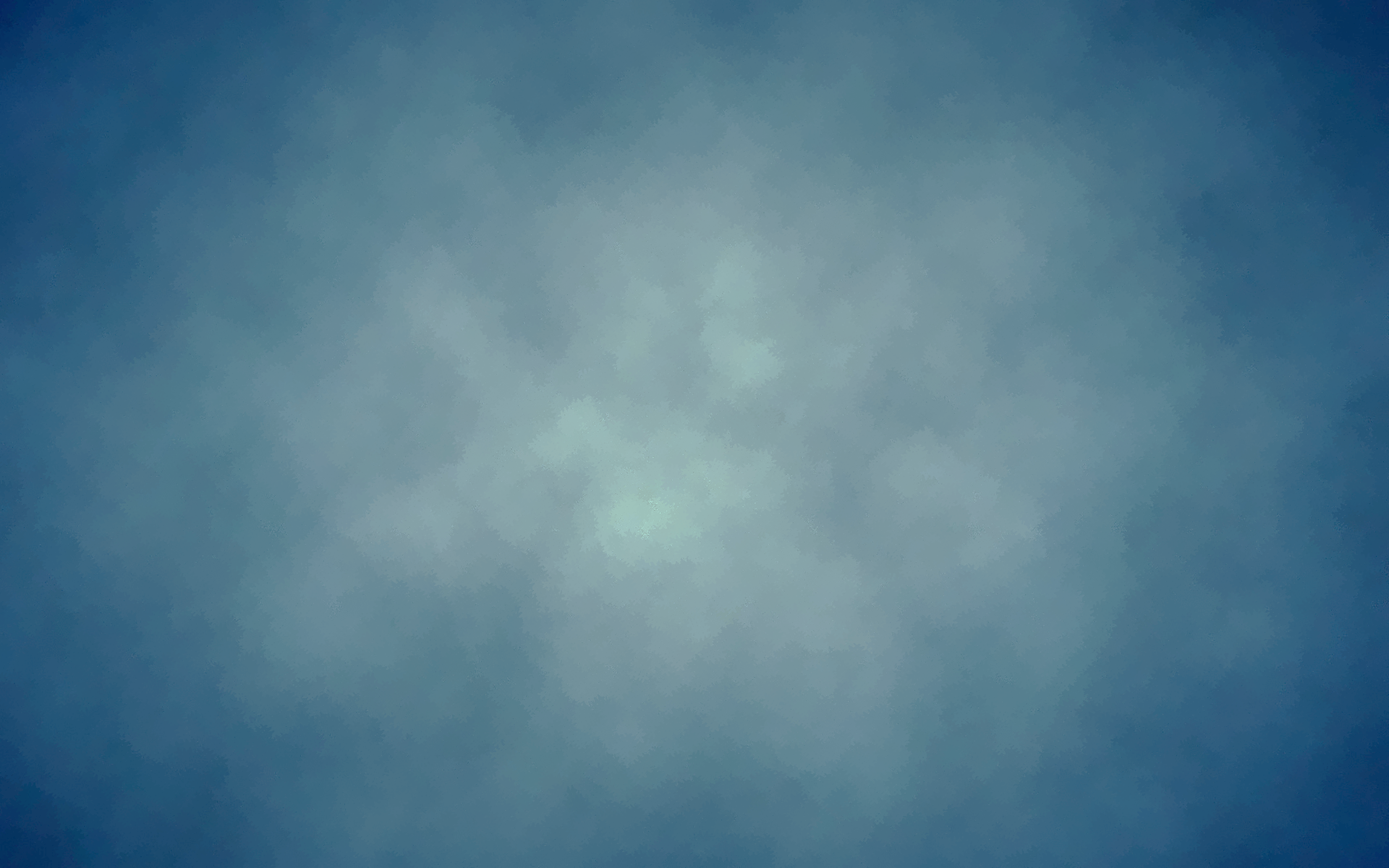 A GREGORIÁN
ÉS A

   GRADUÁL
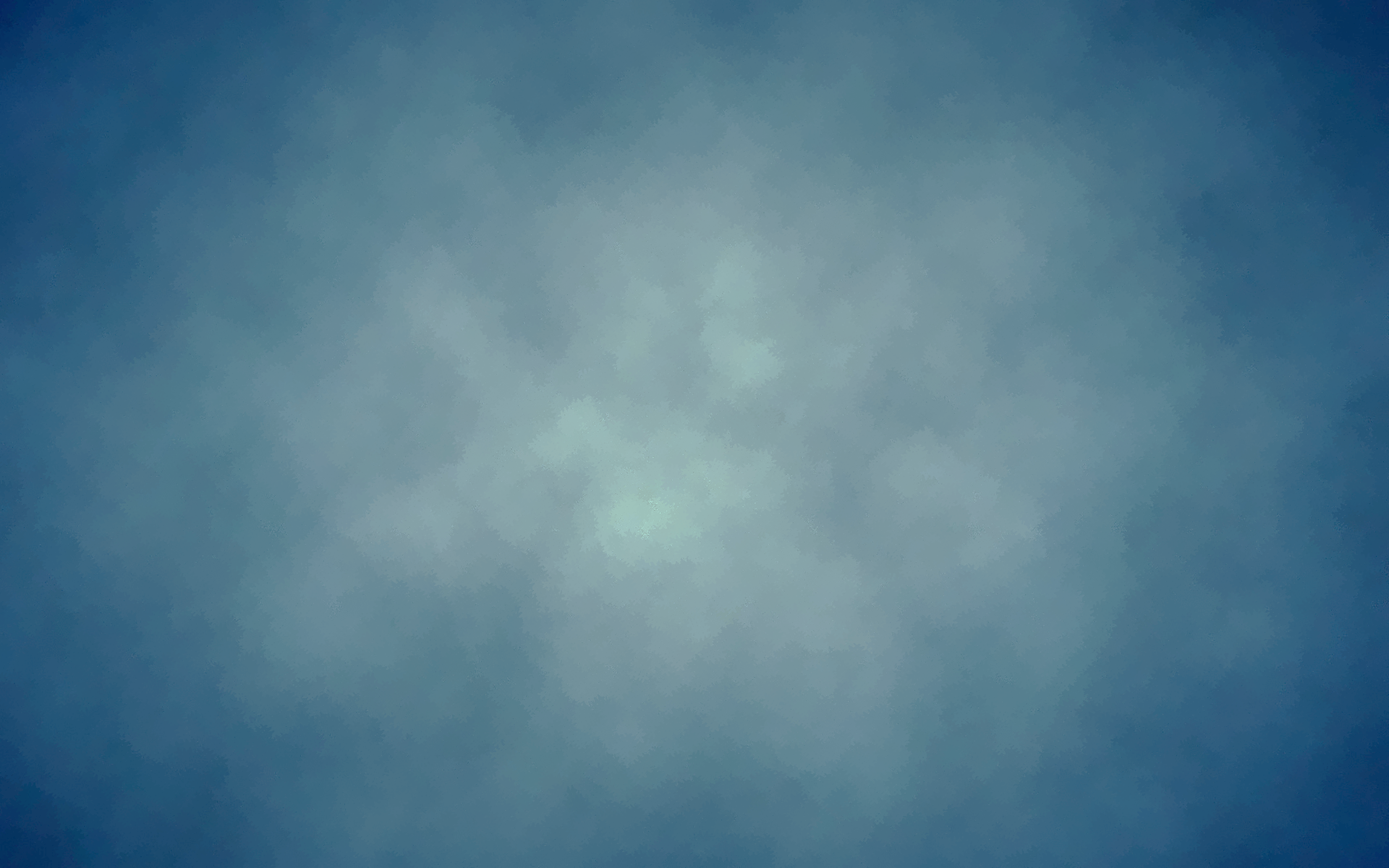 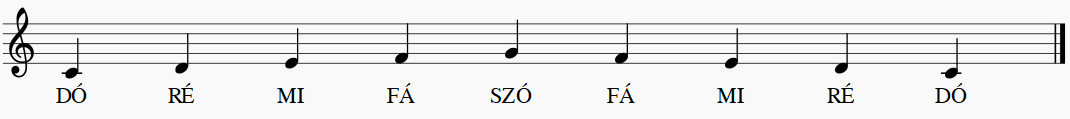 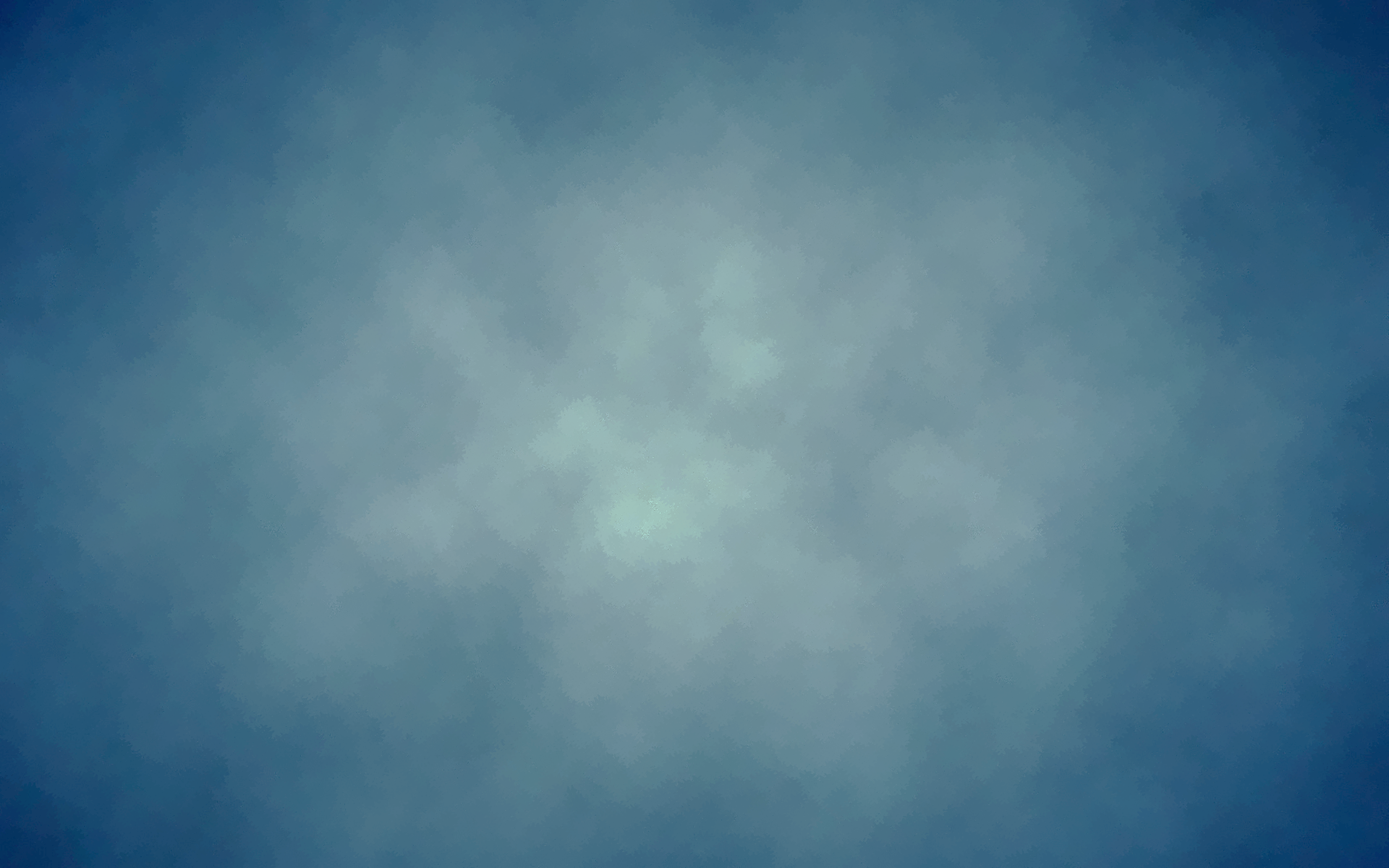 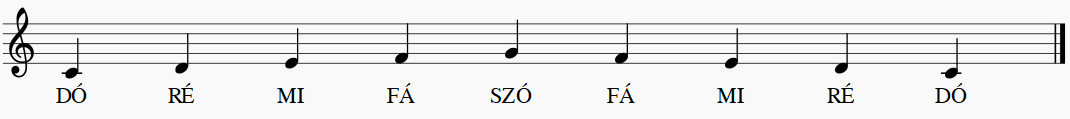 DÓ- PENTACHORD
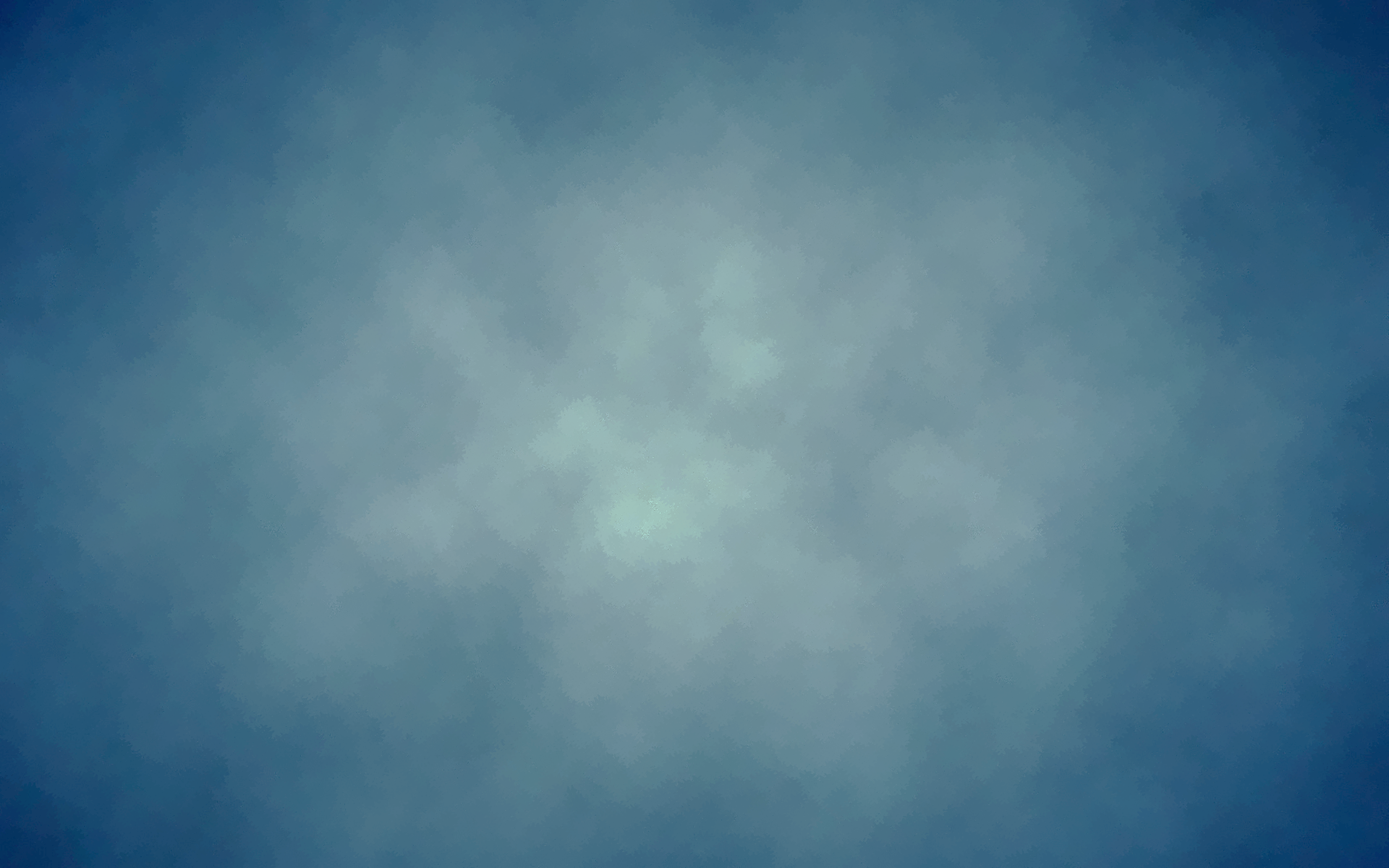 „ÁLDJUK MINDNYÁJAN…”
responzórium
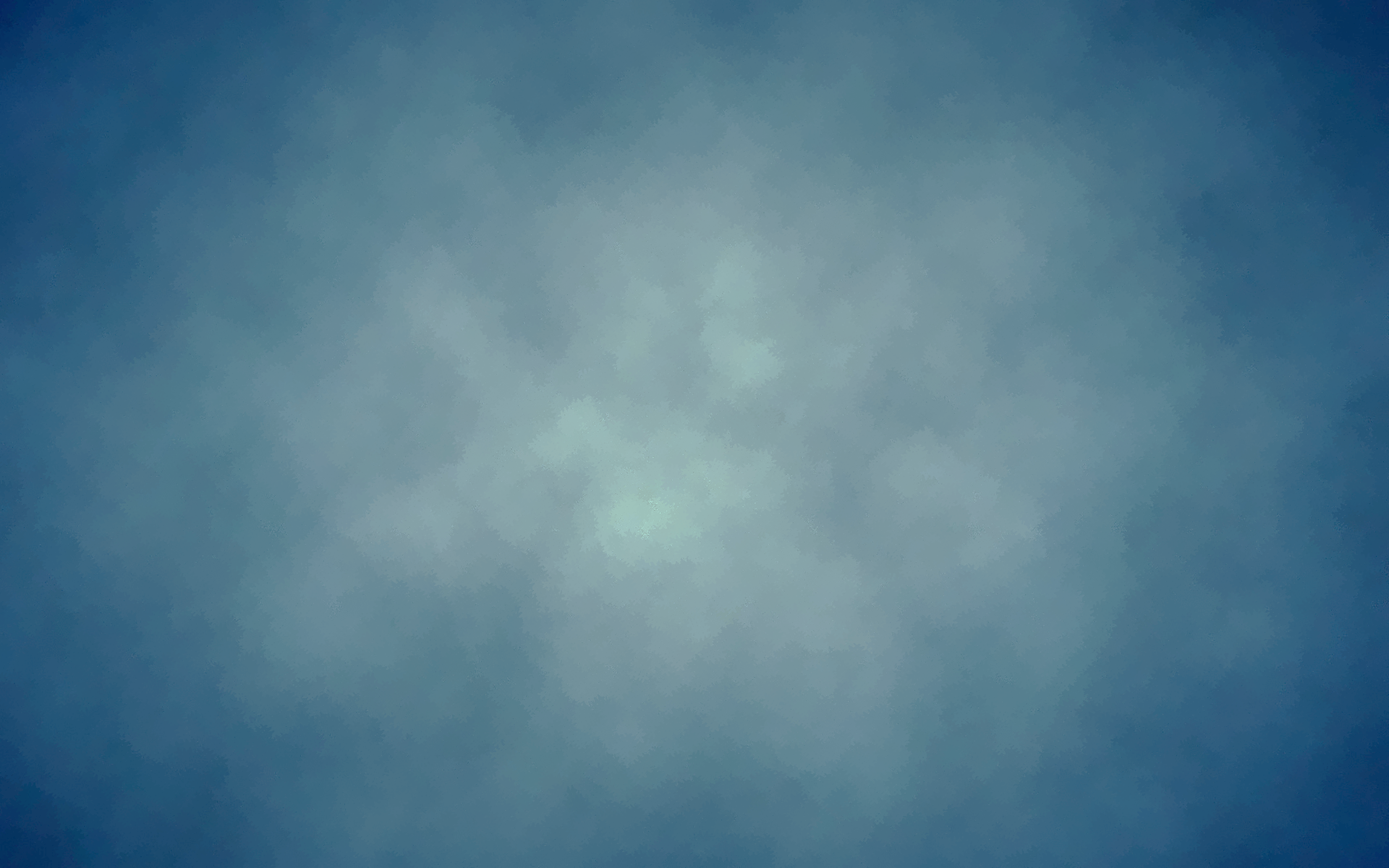 „ÁLDJUK MINDNYÁJAN…”
responzórium
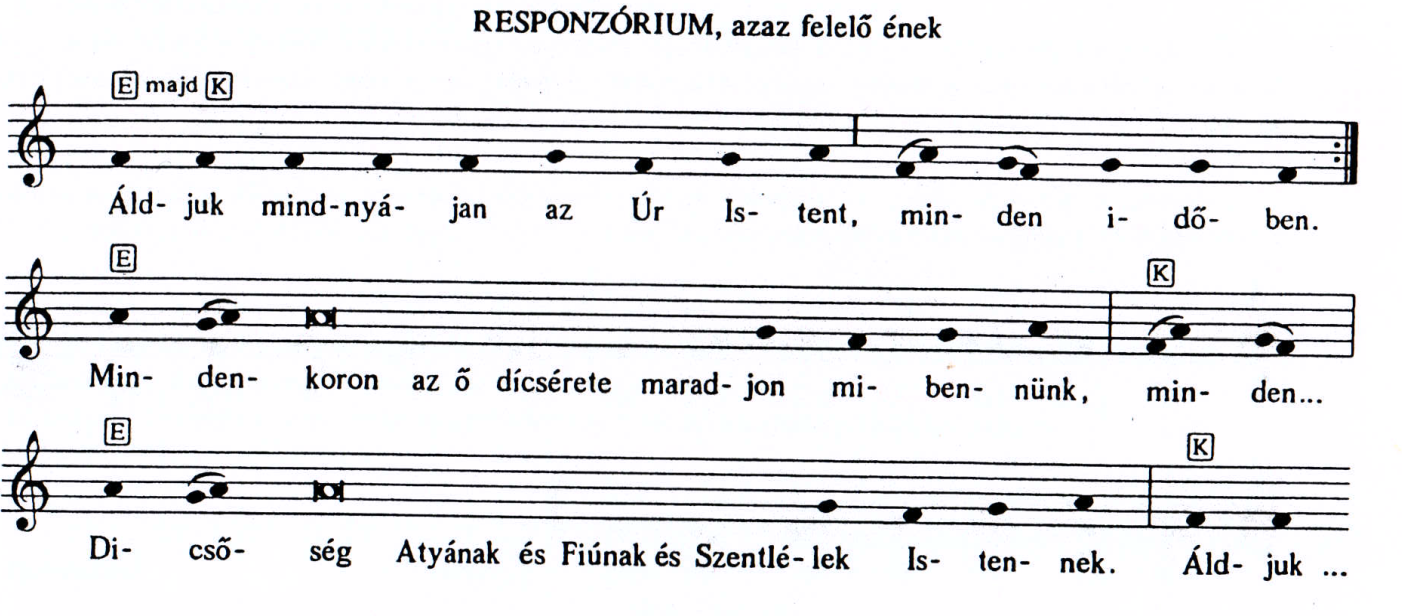 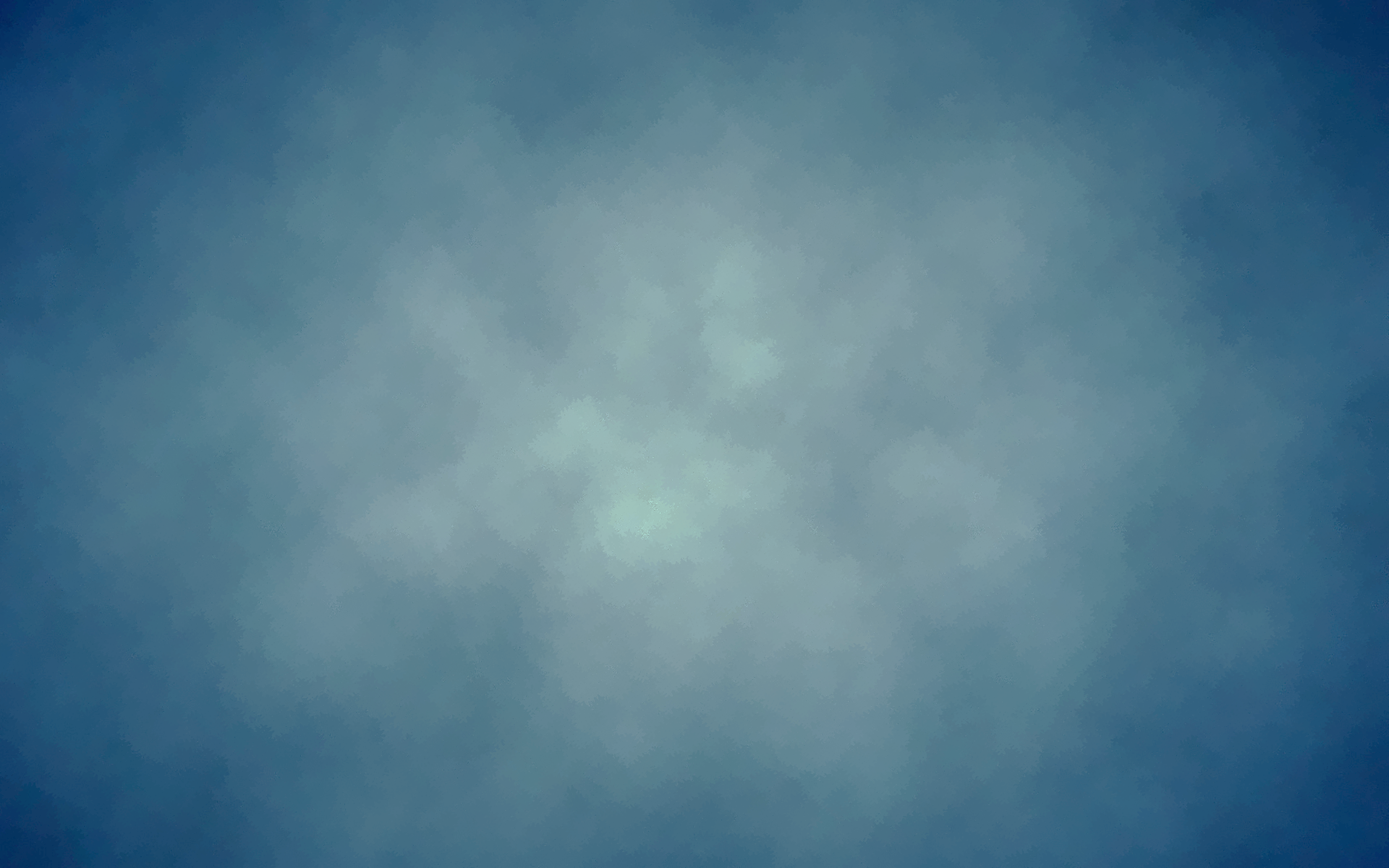 „ÁLDJUK MINDNYÁJAN…”
responzórium
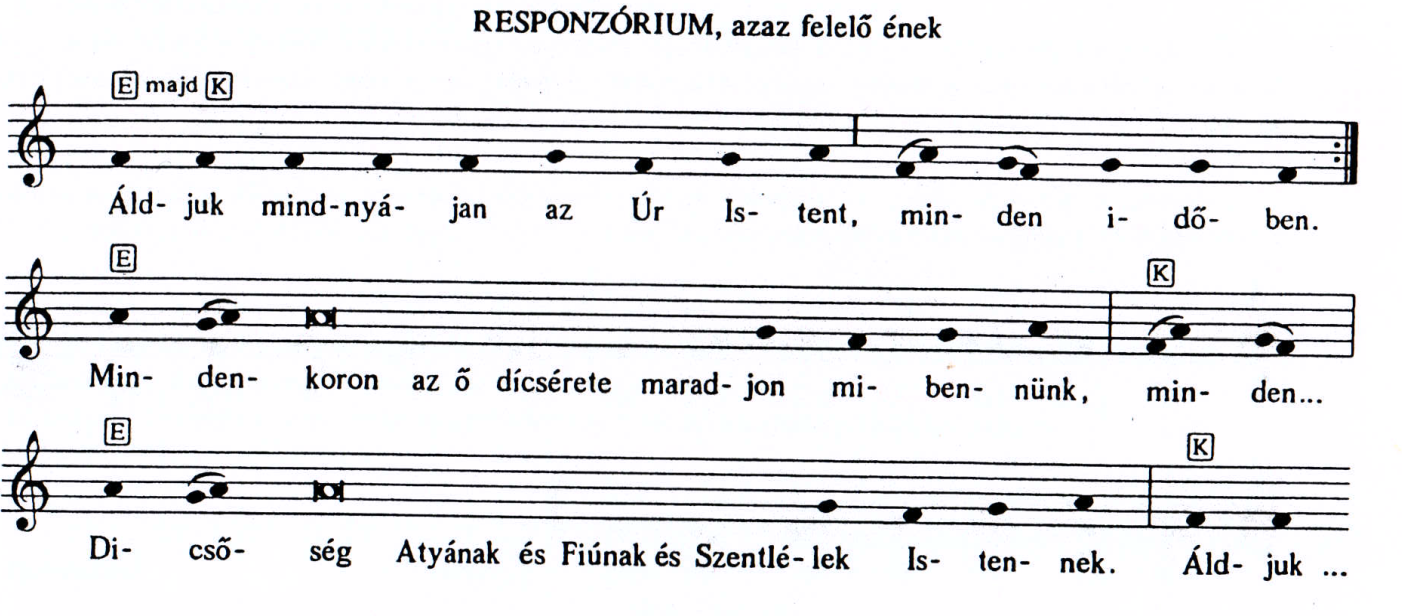 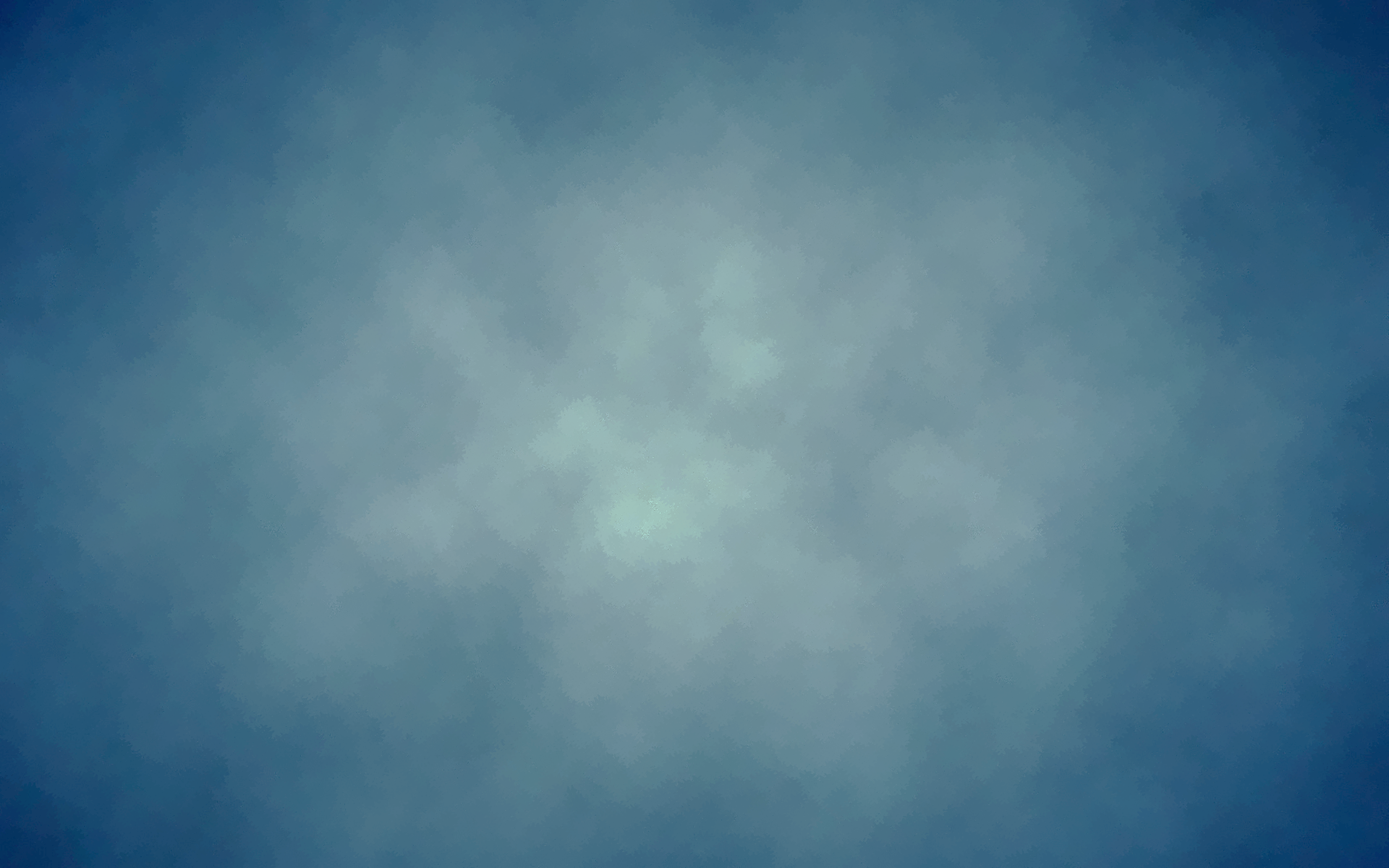 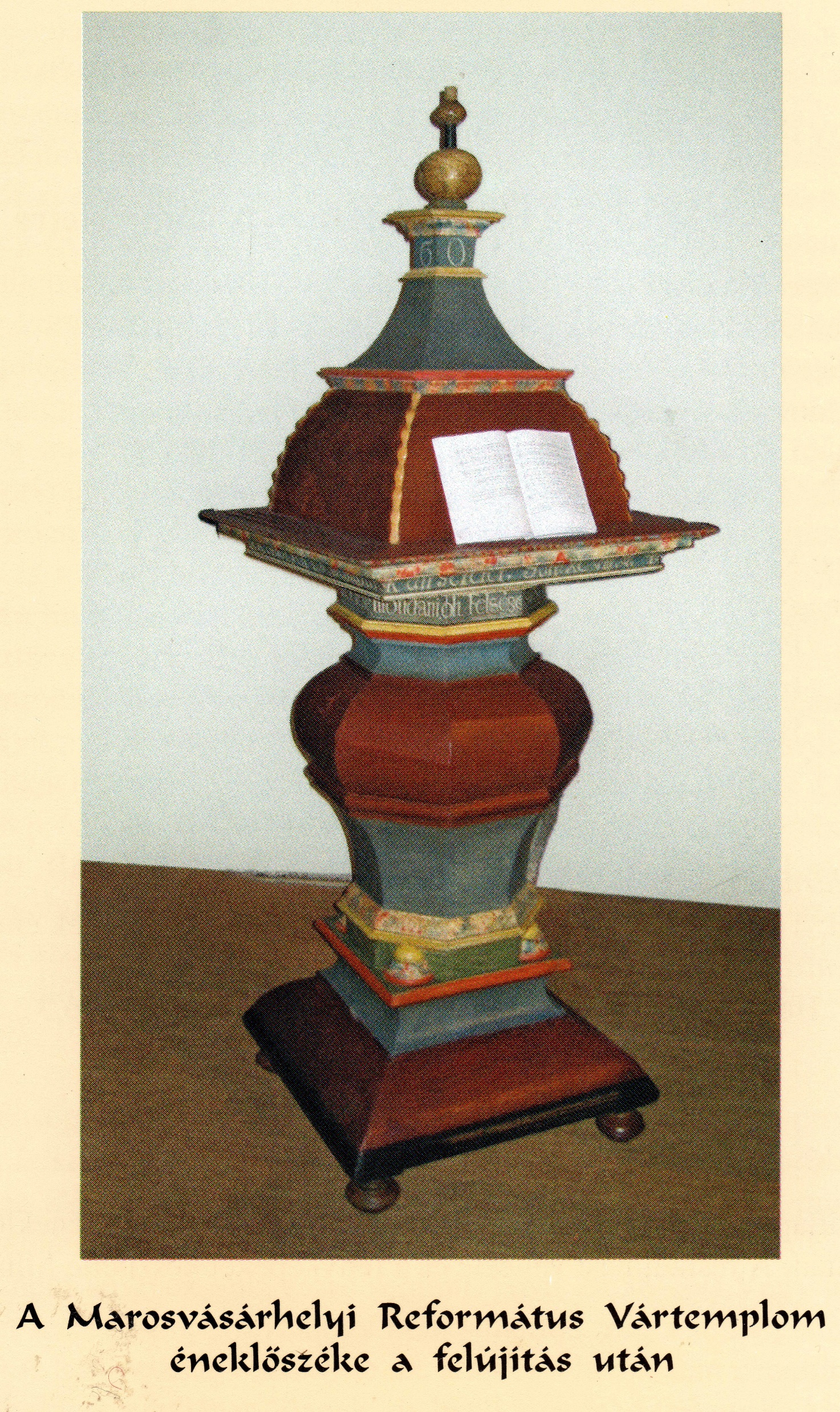 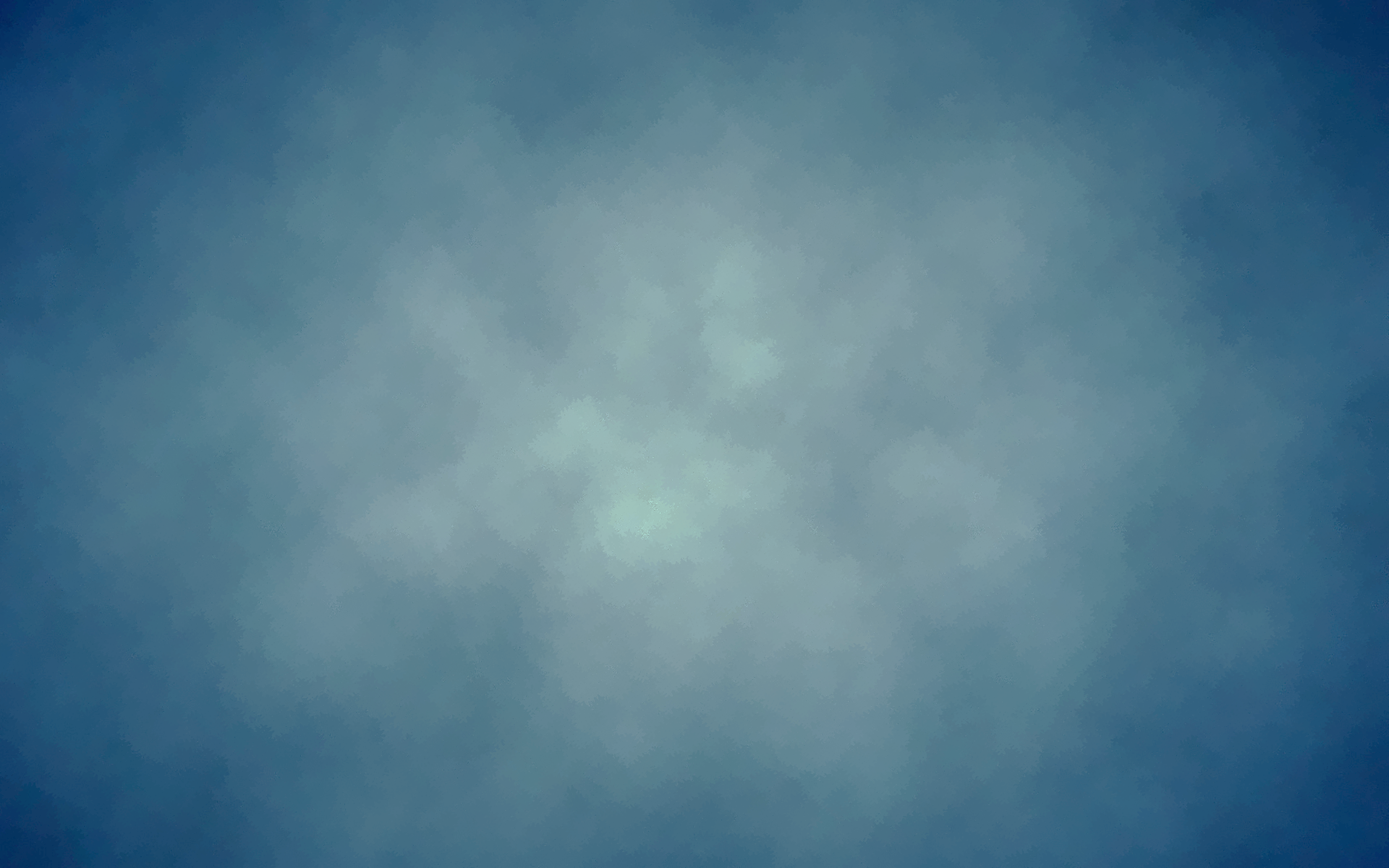 „ÁLDJUK MINDNYÁJAN…”
responzórium
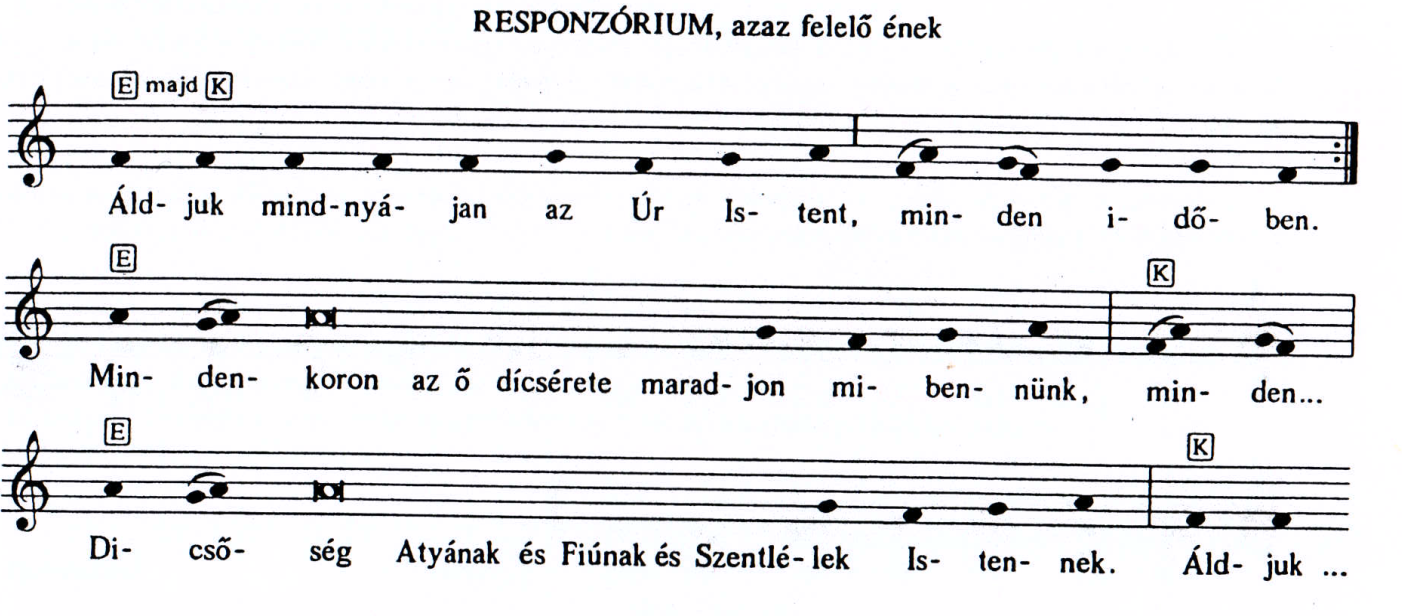 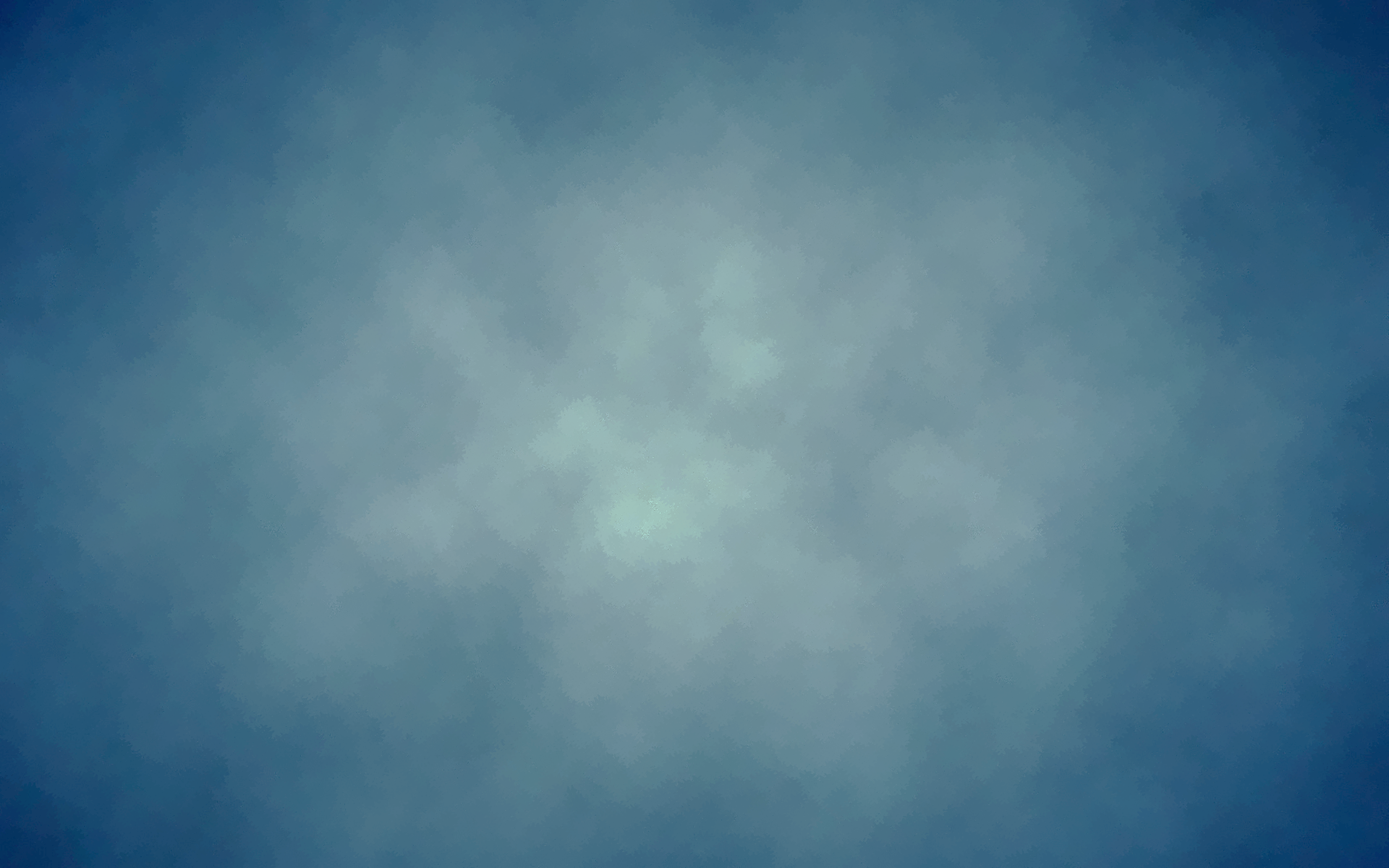 16.-17. századi istentiszteletek egyik legfontosabb eszköze a  

<< liturgikus énekeskönyv >>
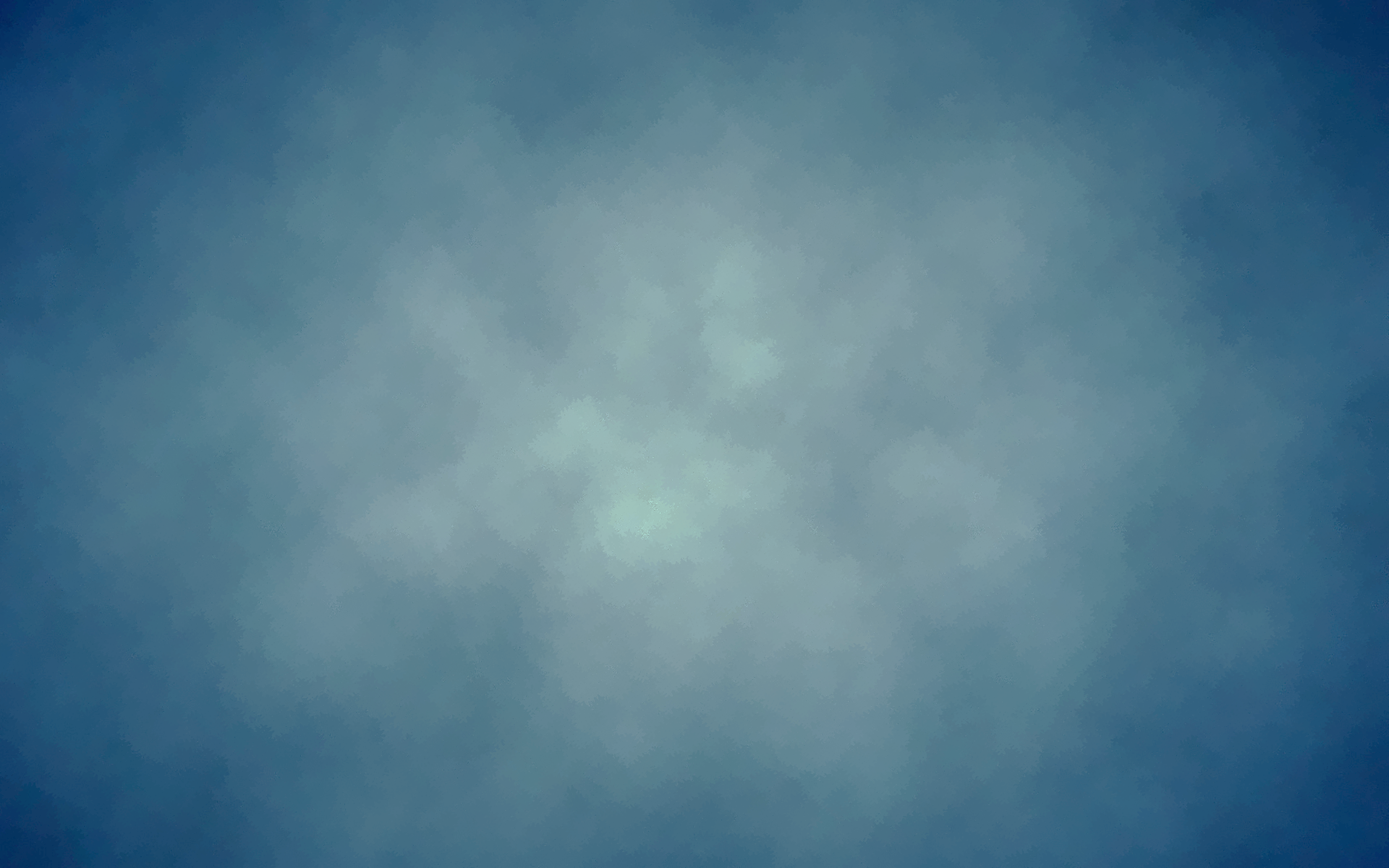 16-17. századi istentiszteletek egyik legfontosabb eszköze a  

<< liturgikus énekeskönyv >>
Ennek a gyűjteménynek a neve:

GRADUÁL
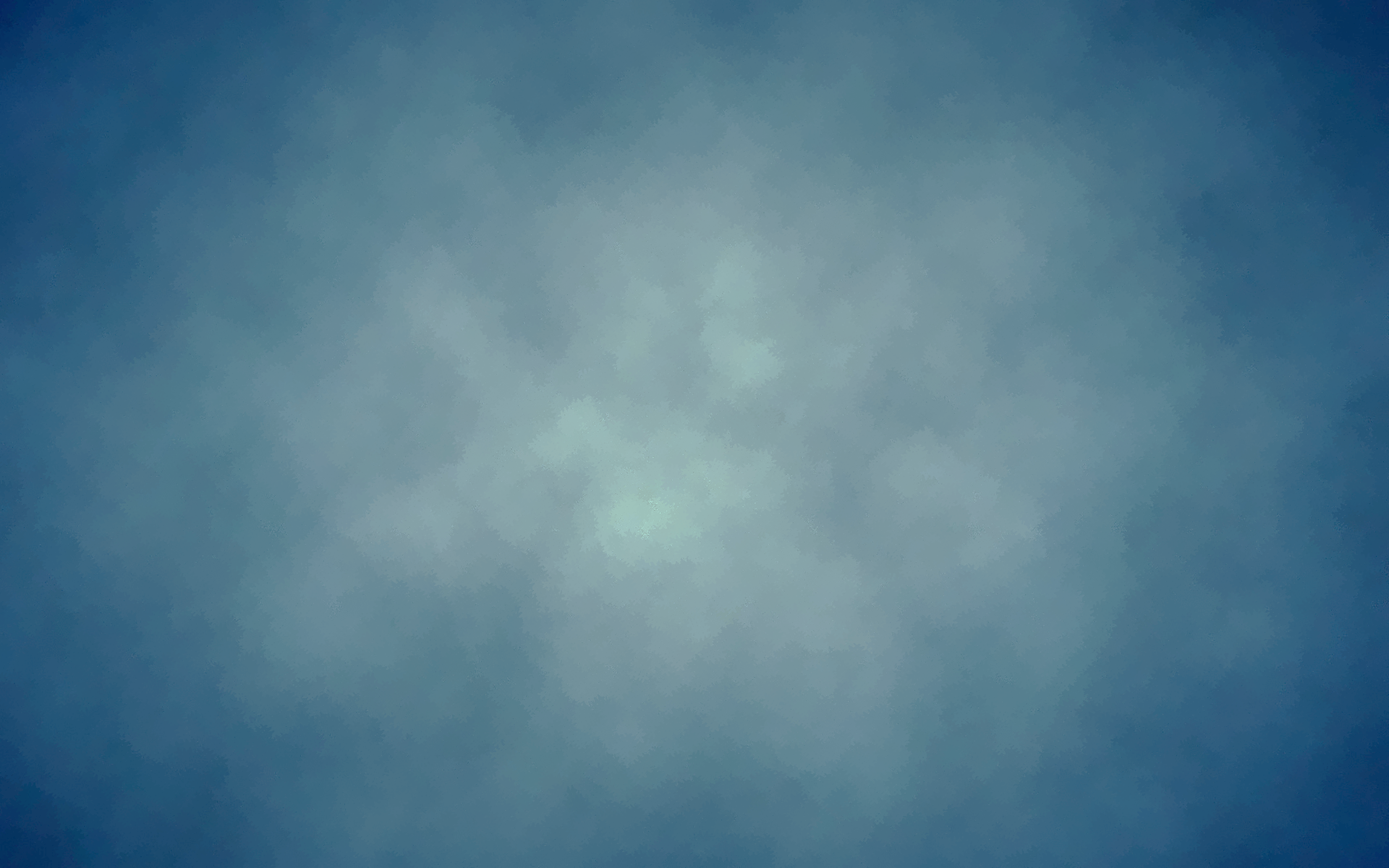 GRADUÁL
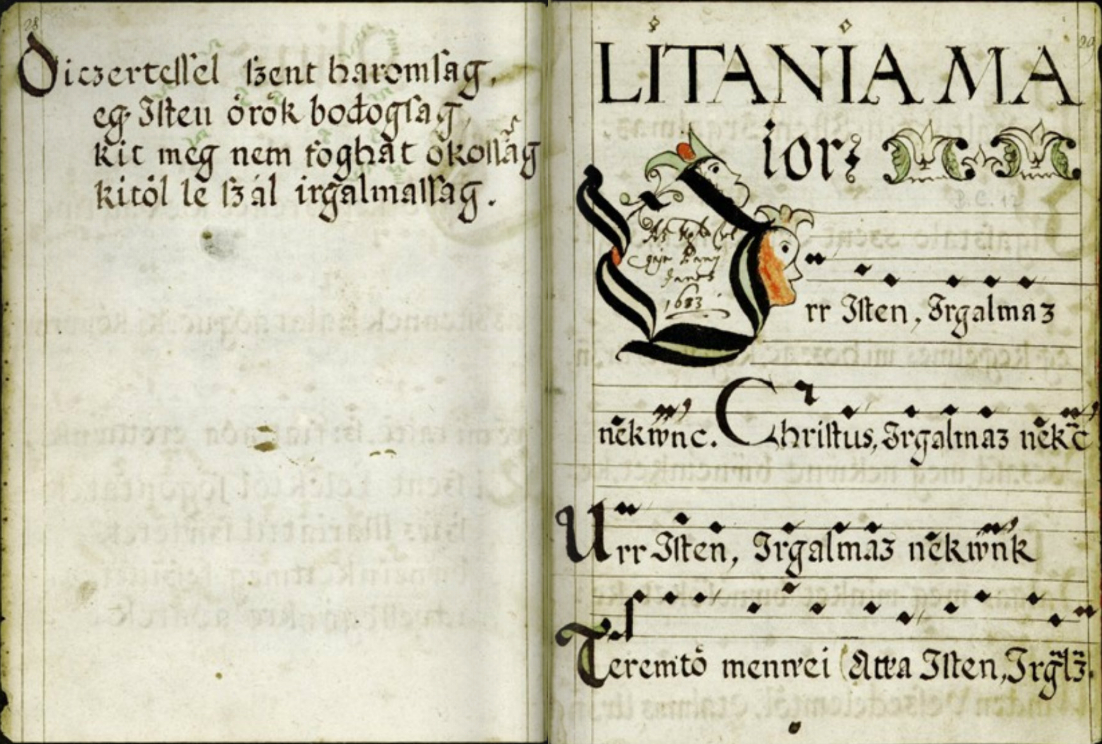 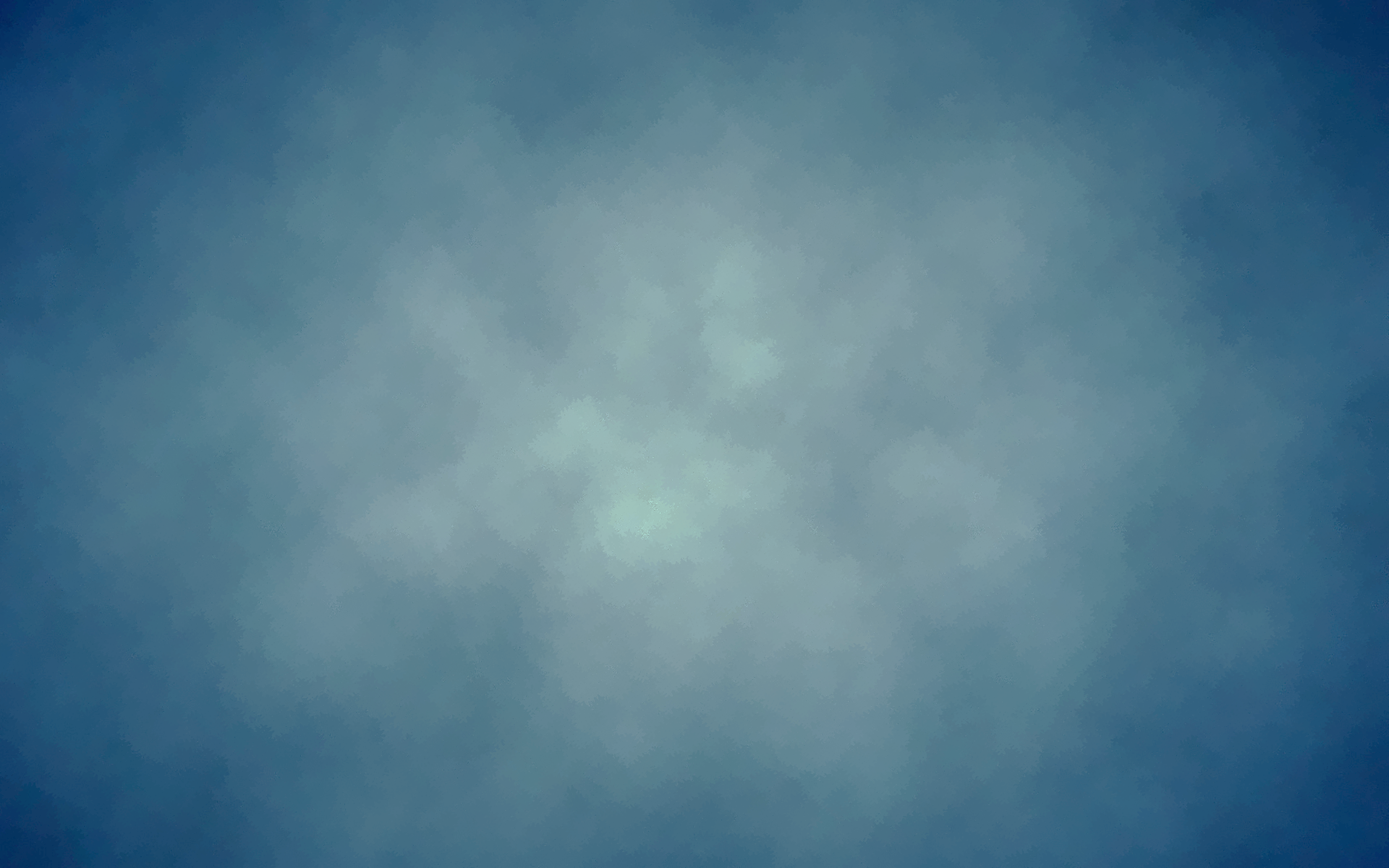 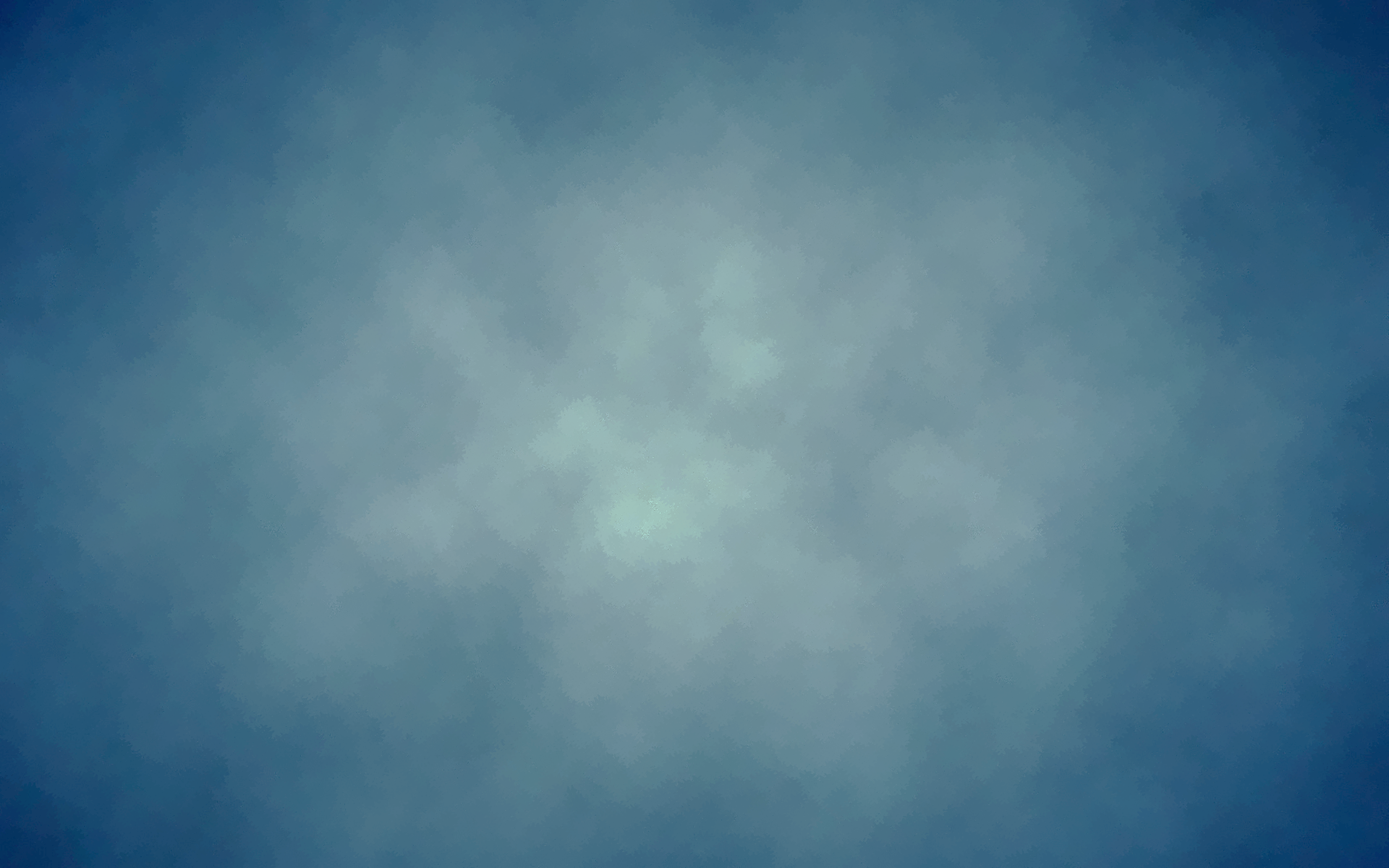 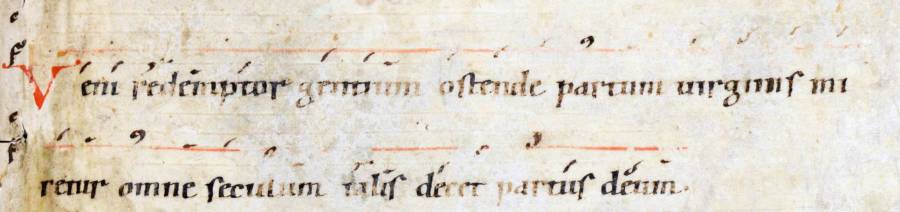 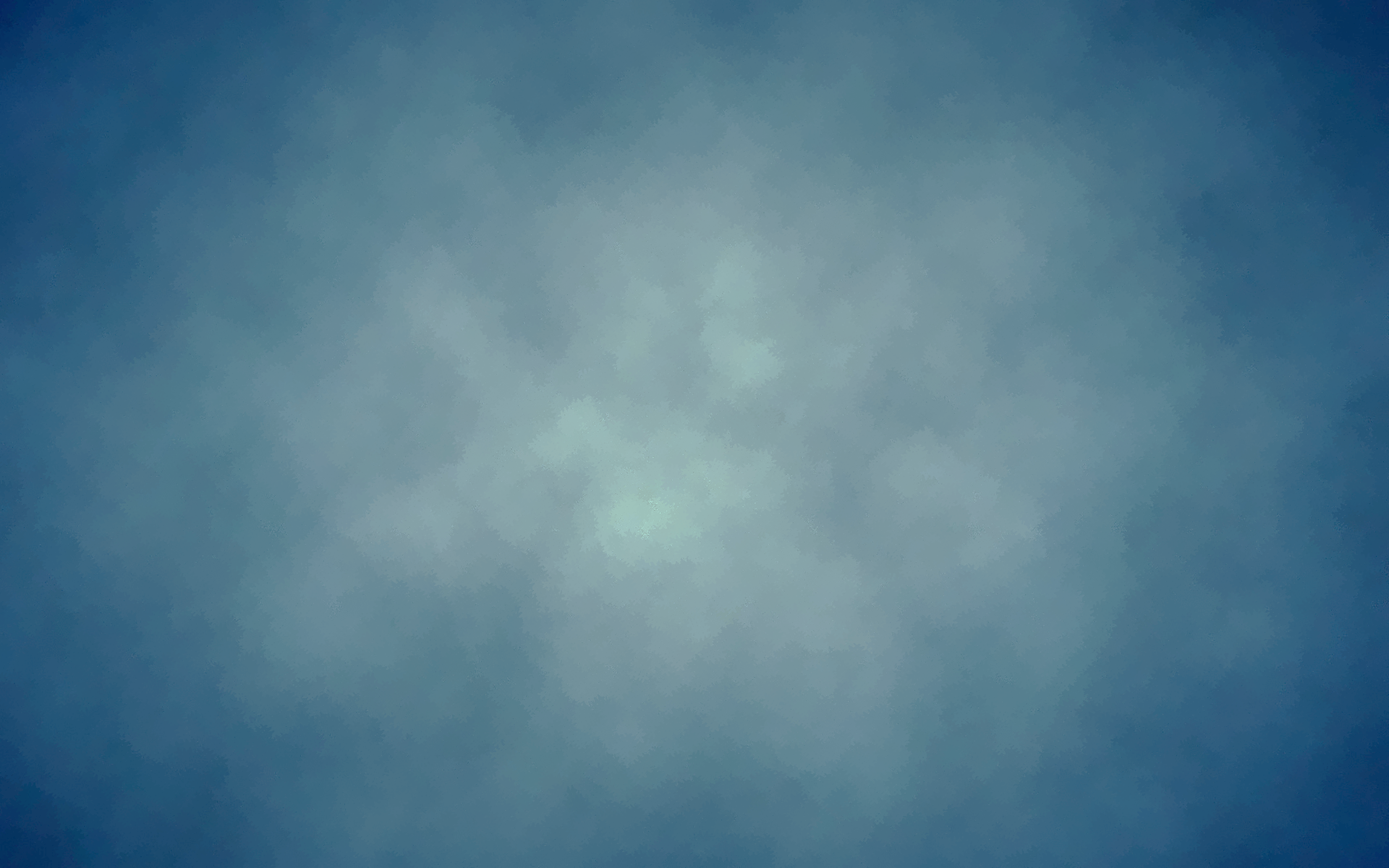 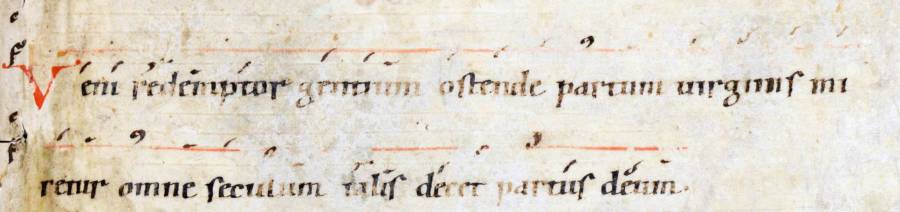 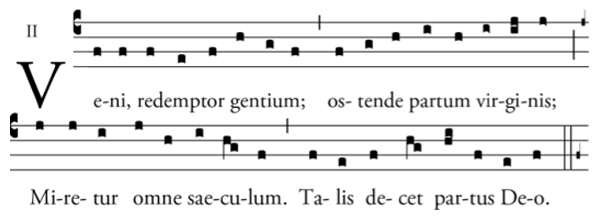 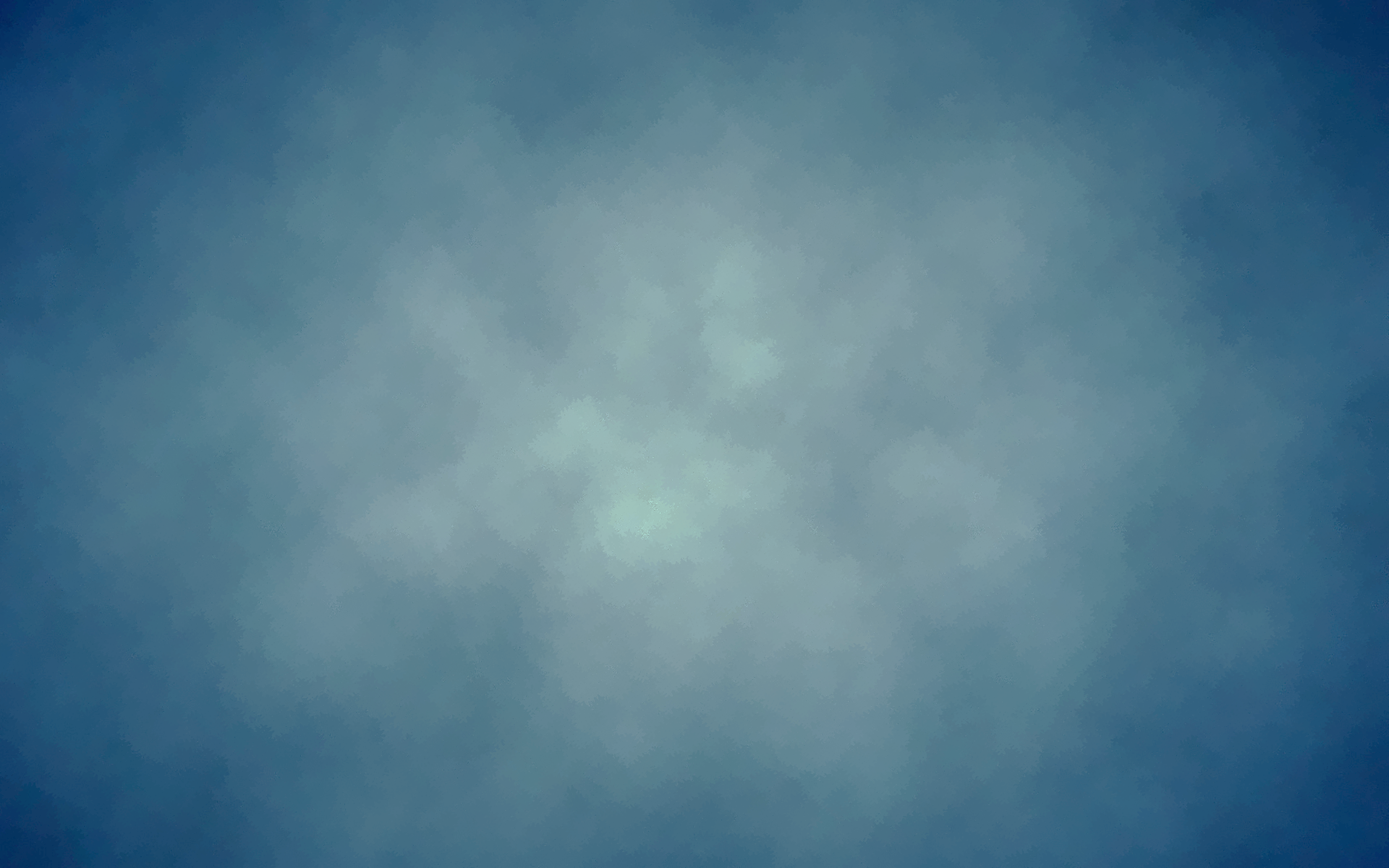 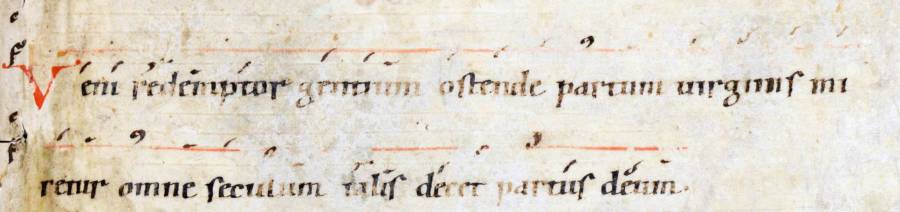 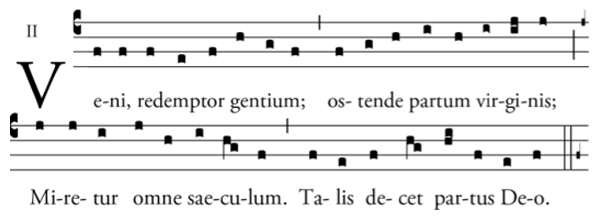 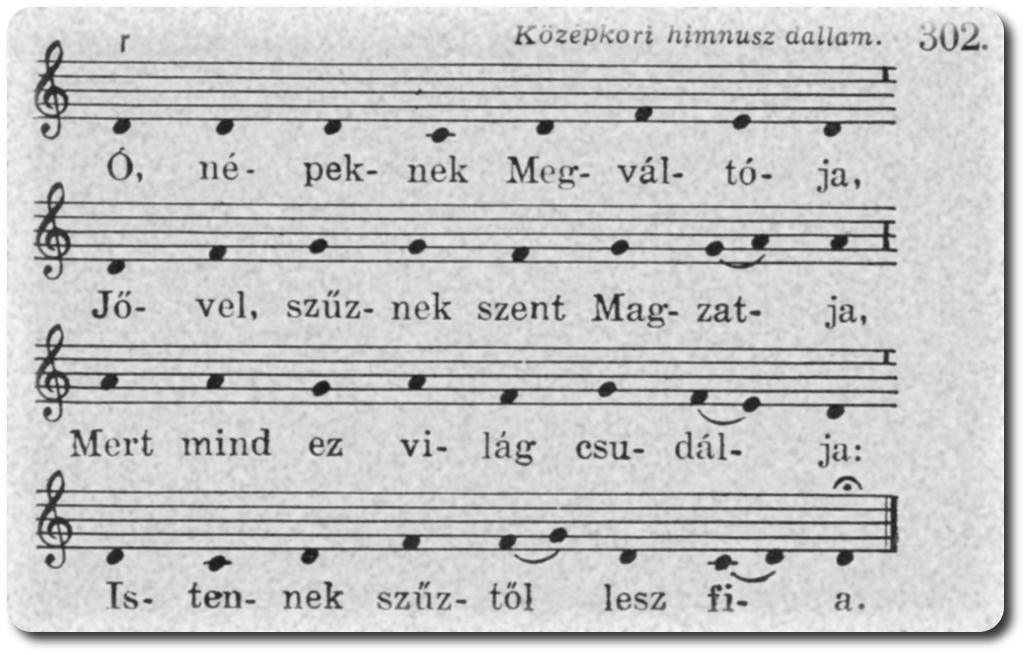 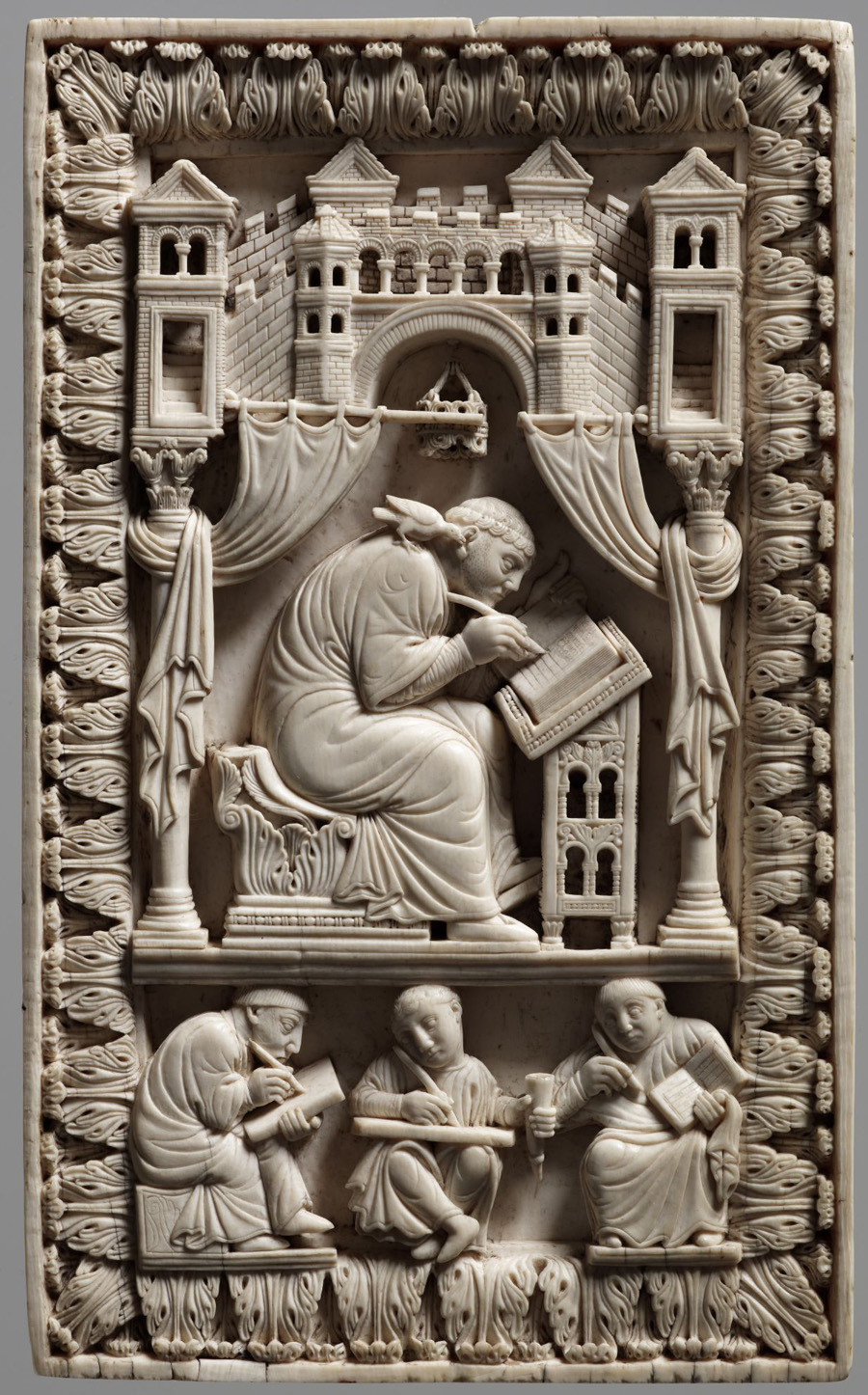 NAGY SZENT GERGELY PÁPA/Gregorius/
kb. 540 – 604.
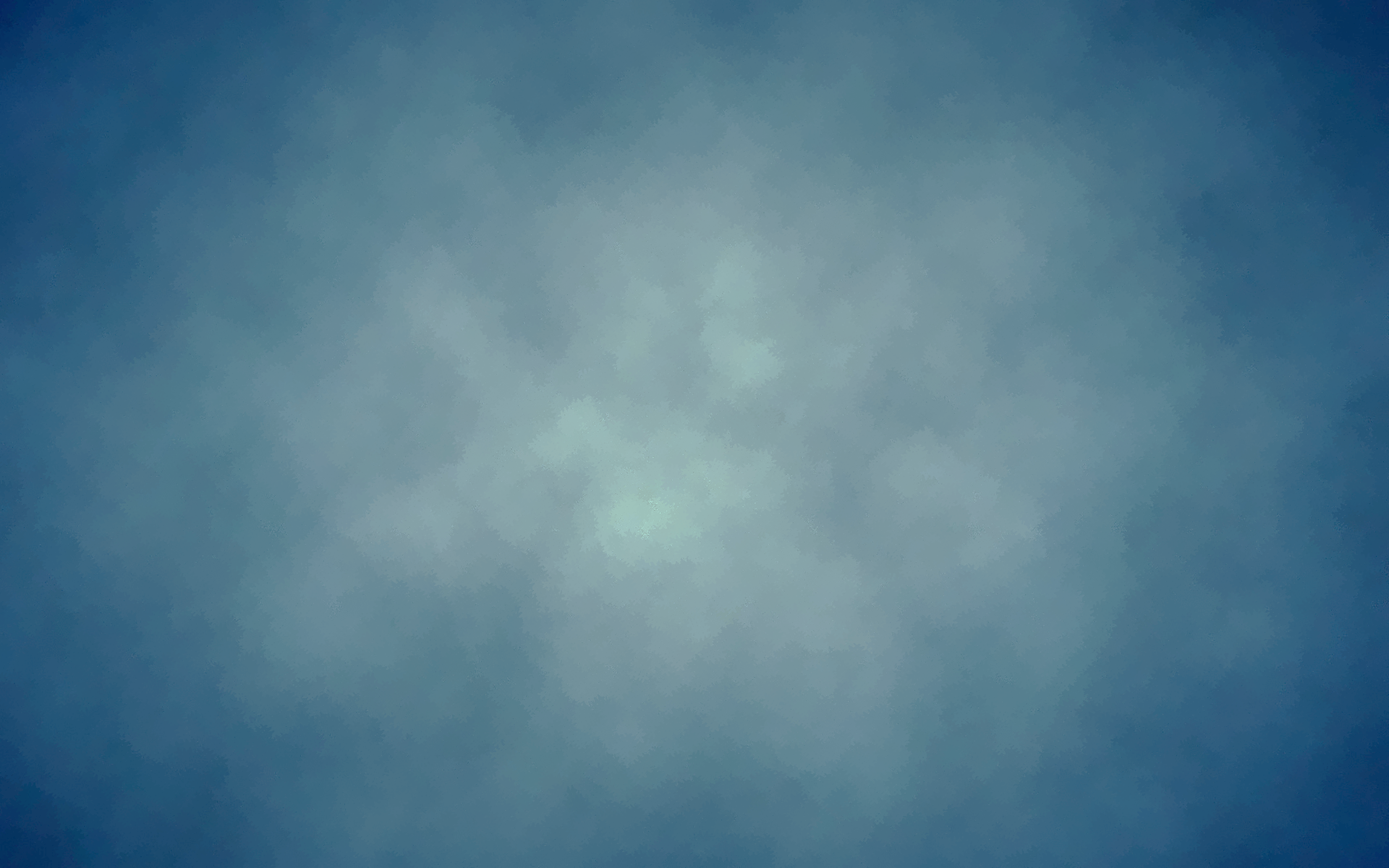 GRADUÁL
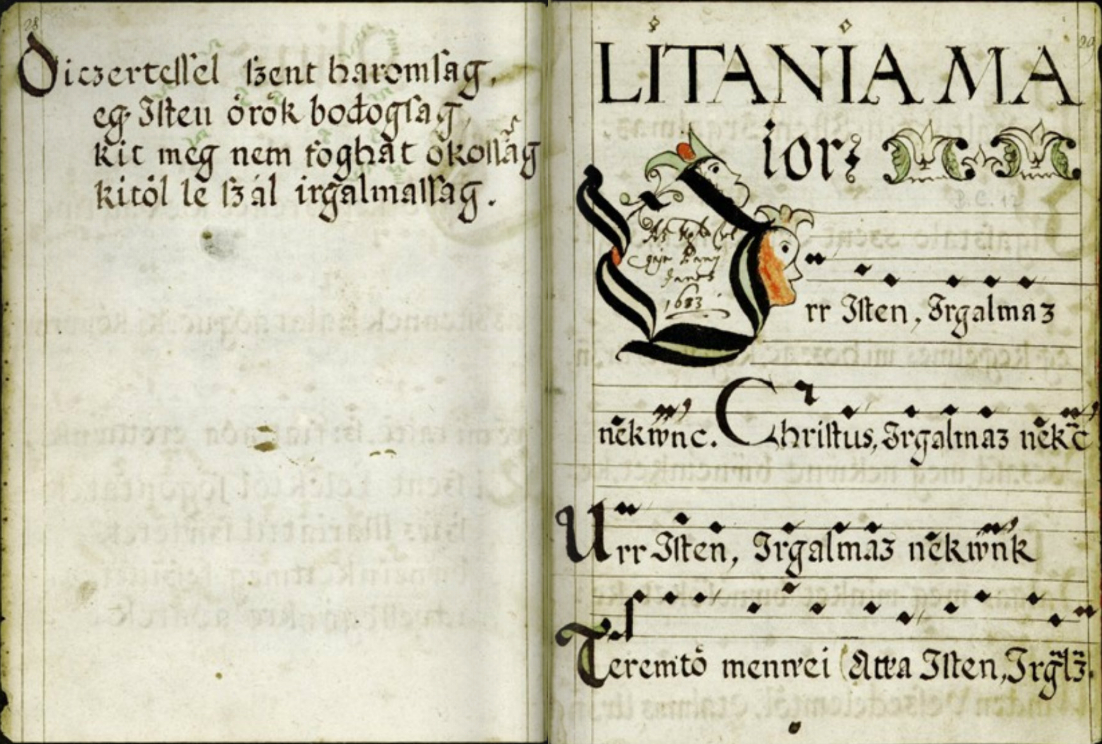 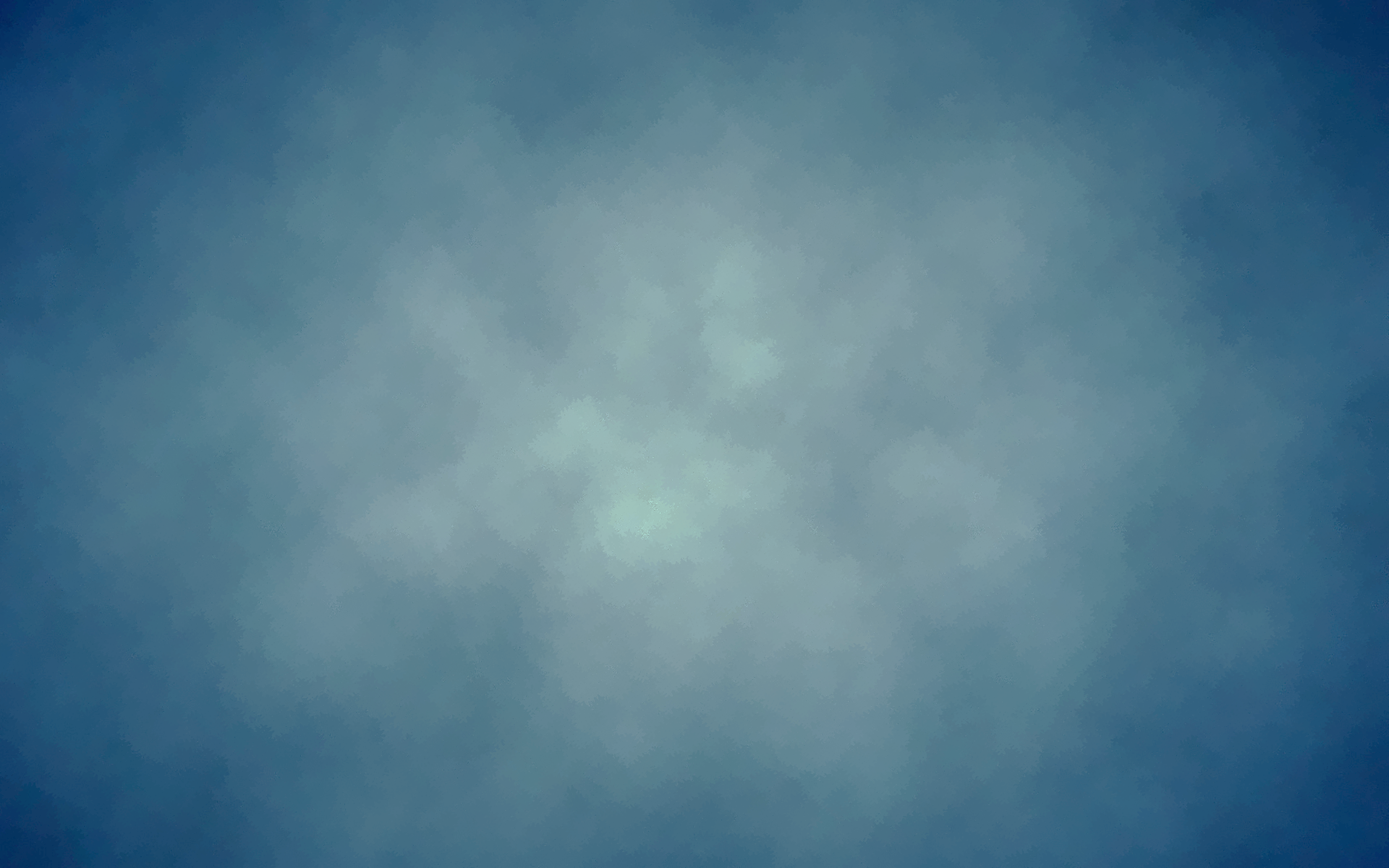 GRADUÁL
MAGYAR NYELVRE 
FORDÍTOTTÁK
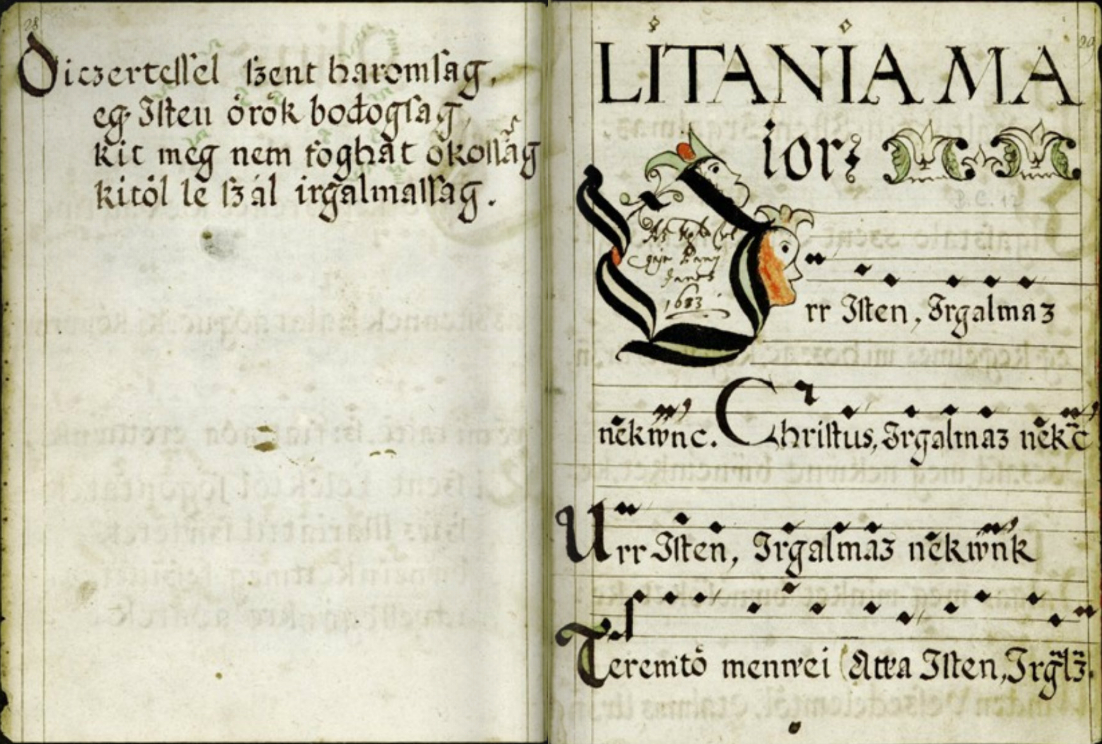 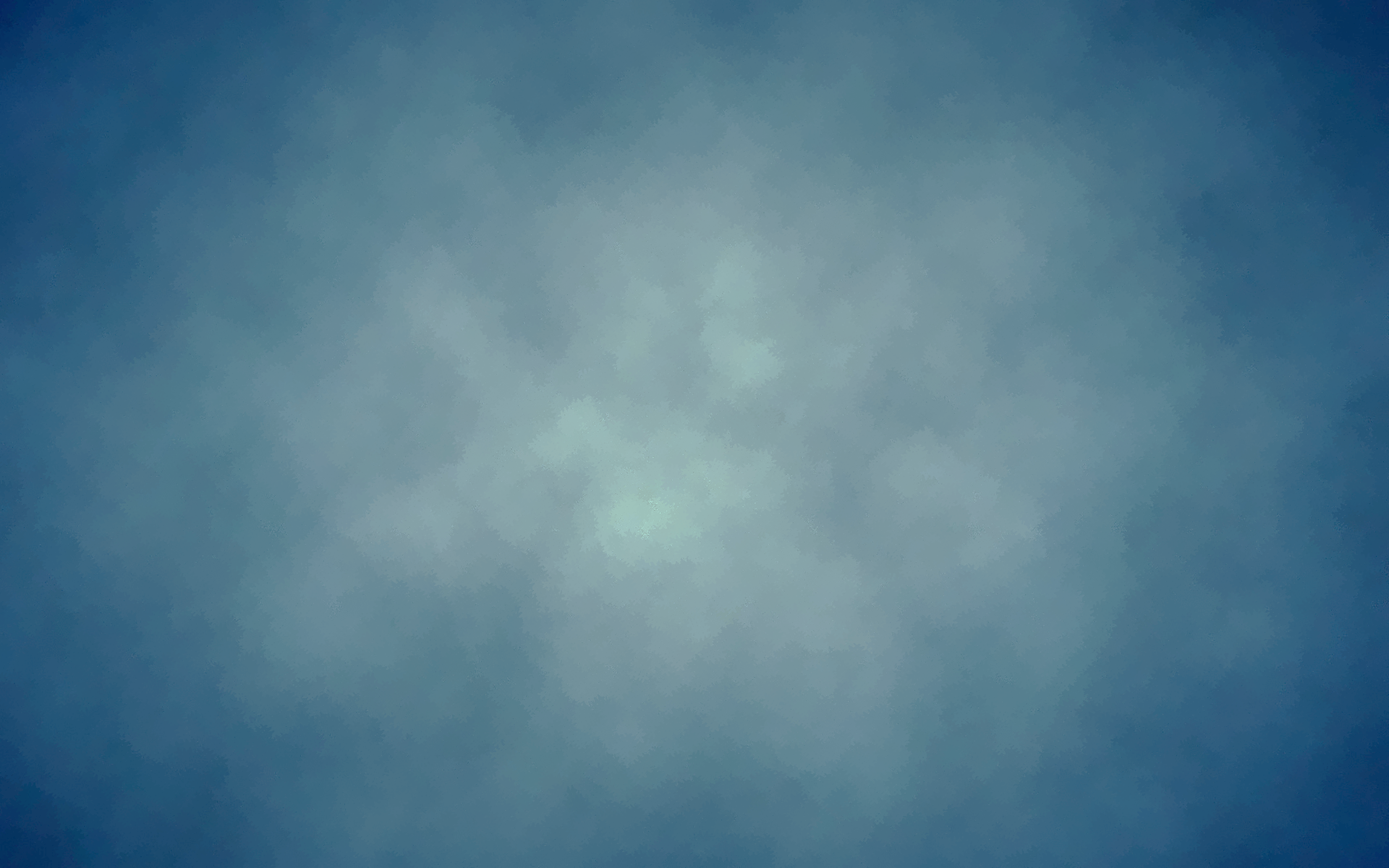 GRADUÁL
MAGYAR NYELVRE 
FORDÍTOTTÁK
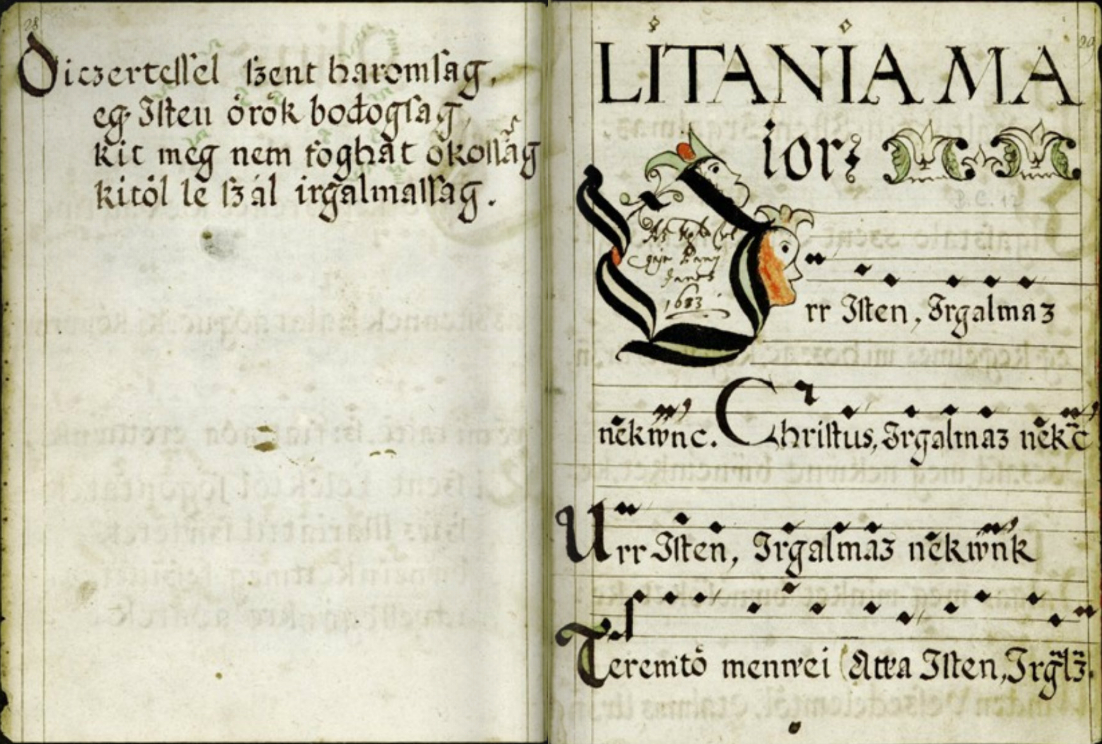 &
GREGORIÁN DALLAMÚ
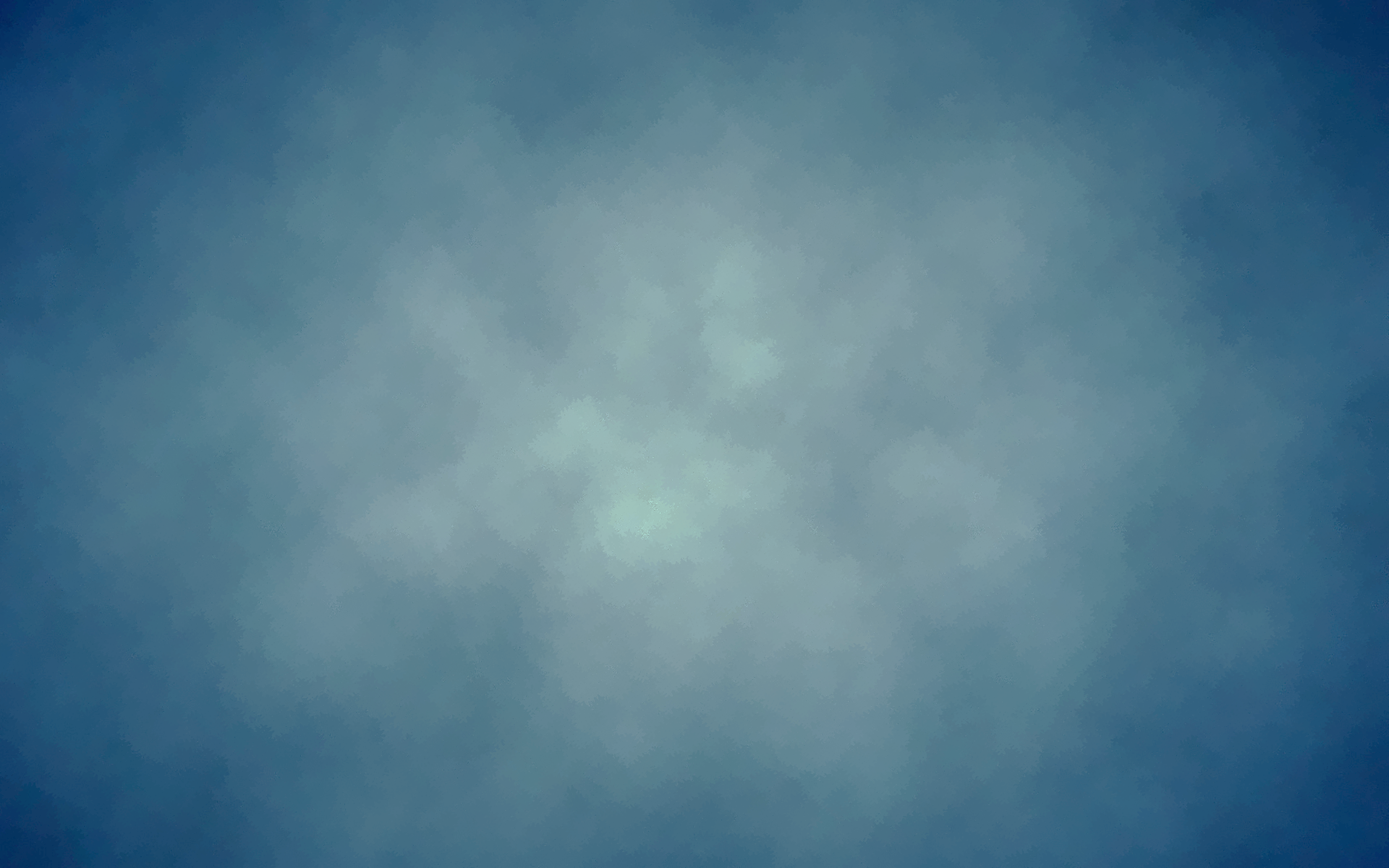 ISMÉTLÉS
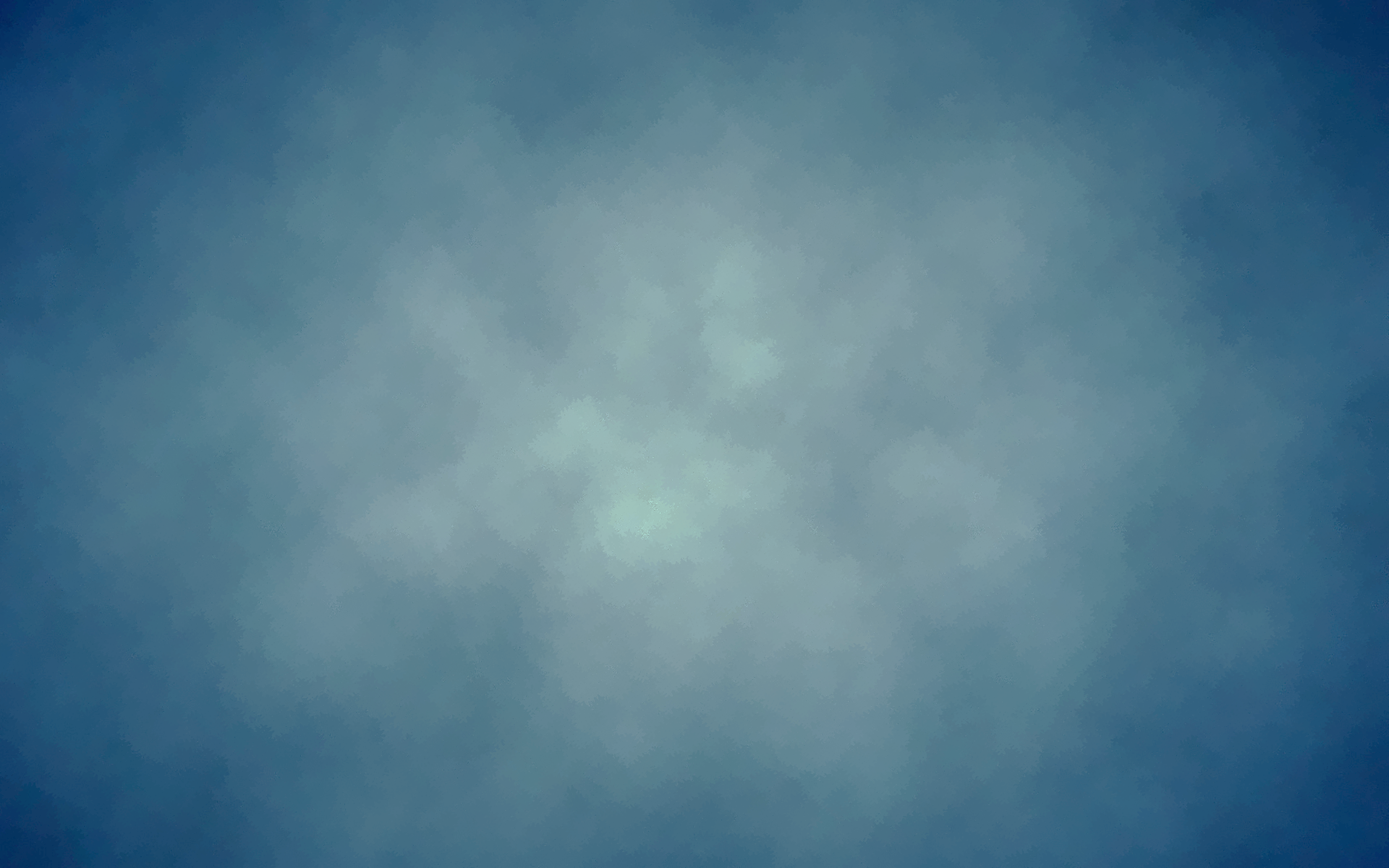 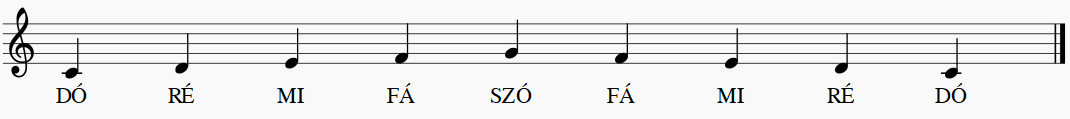 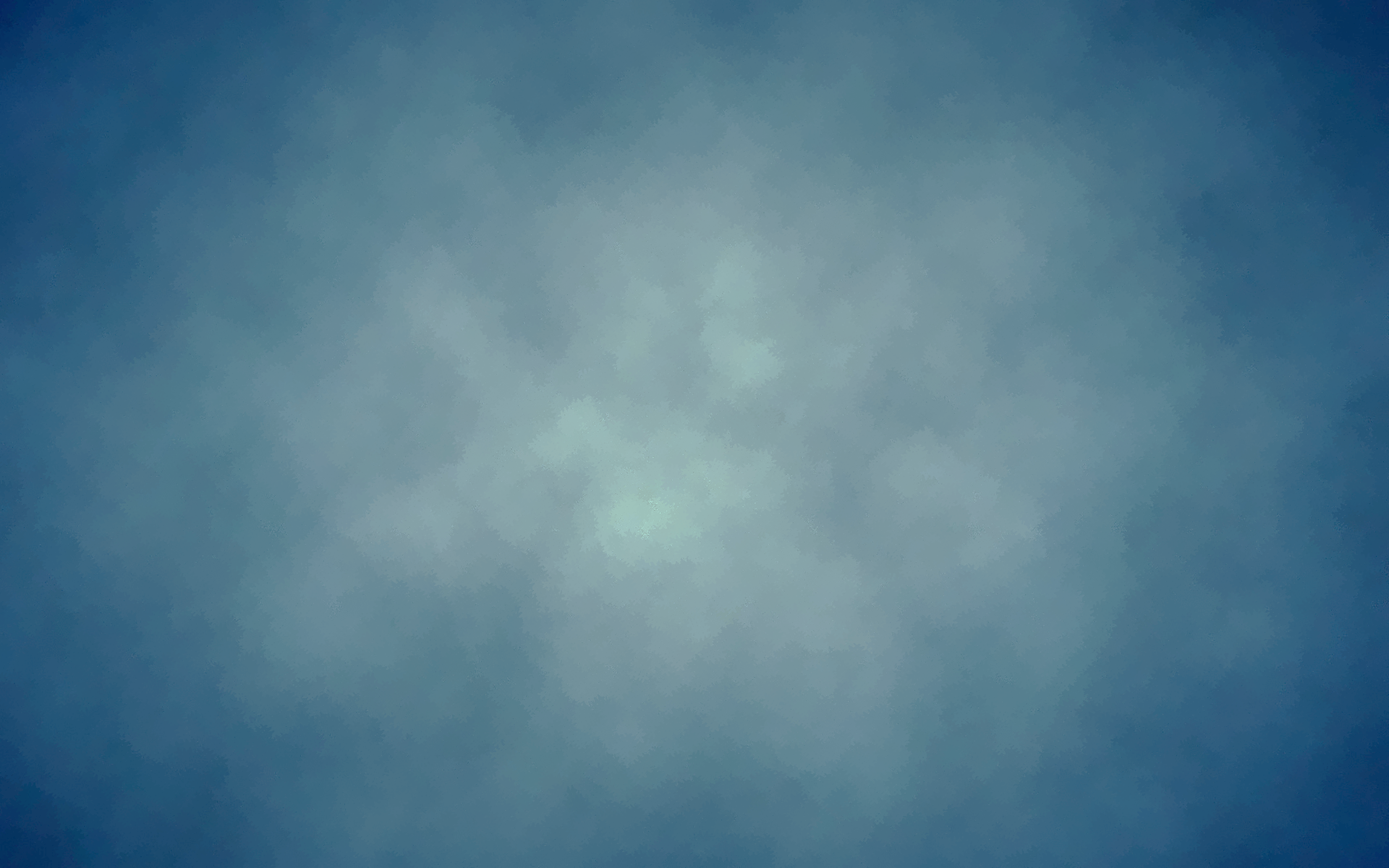 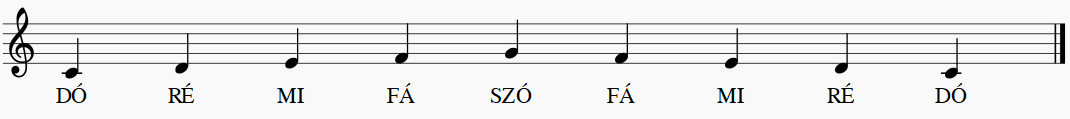 DÓ- PENTACHORD
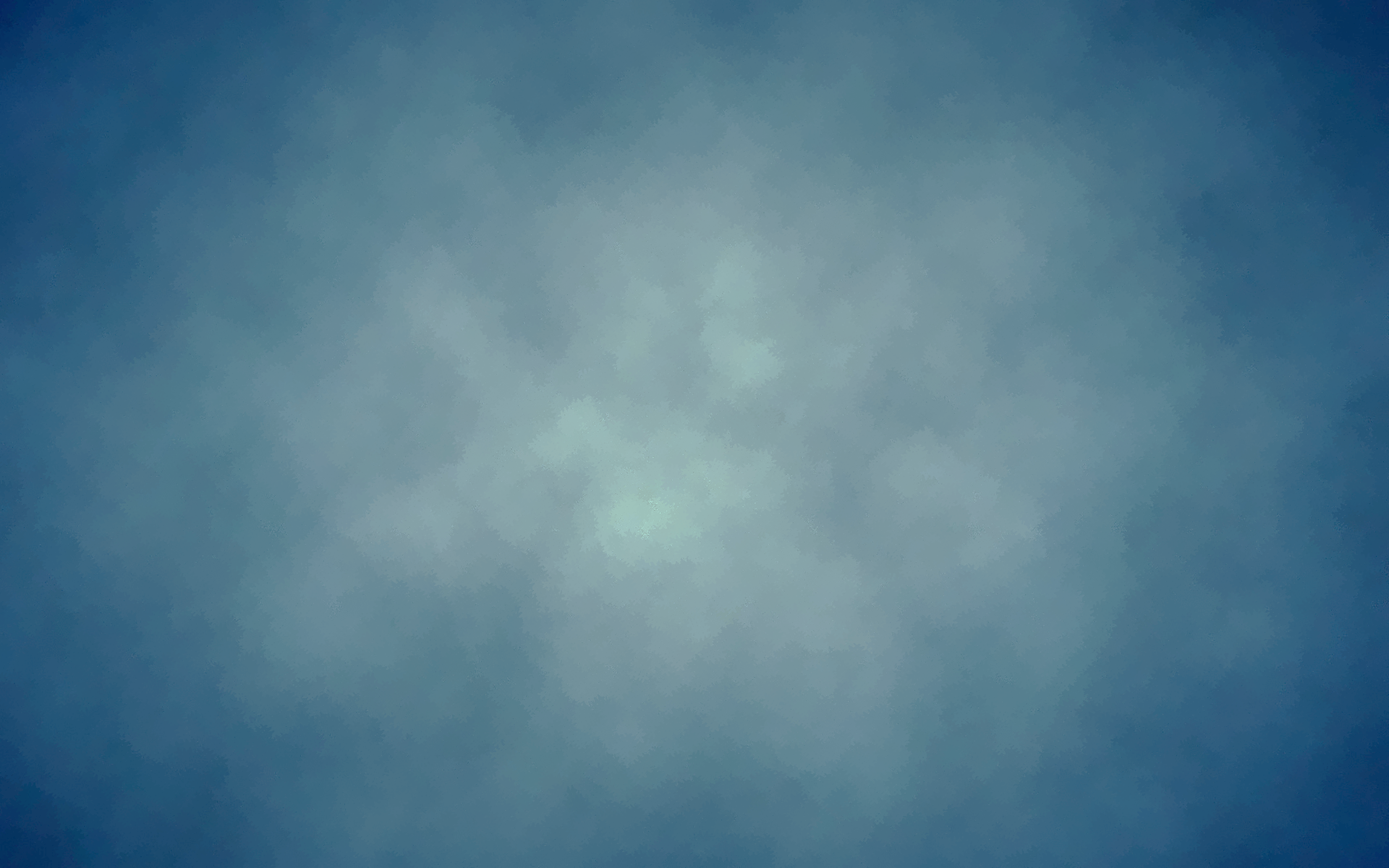 „ÁLDJUK MINDNYÁJAN…”
…………………………….
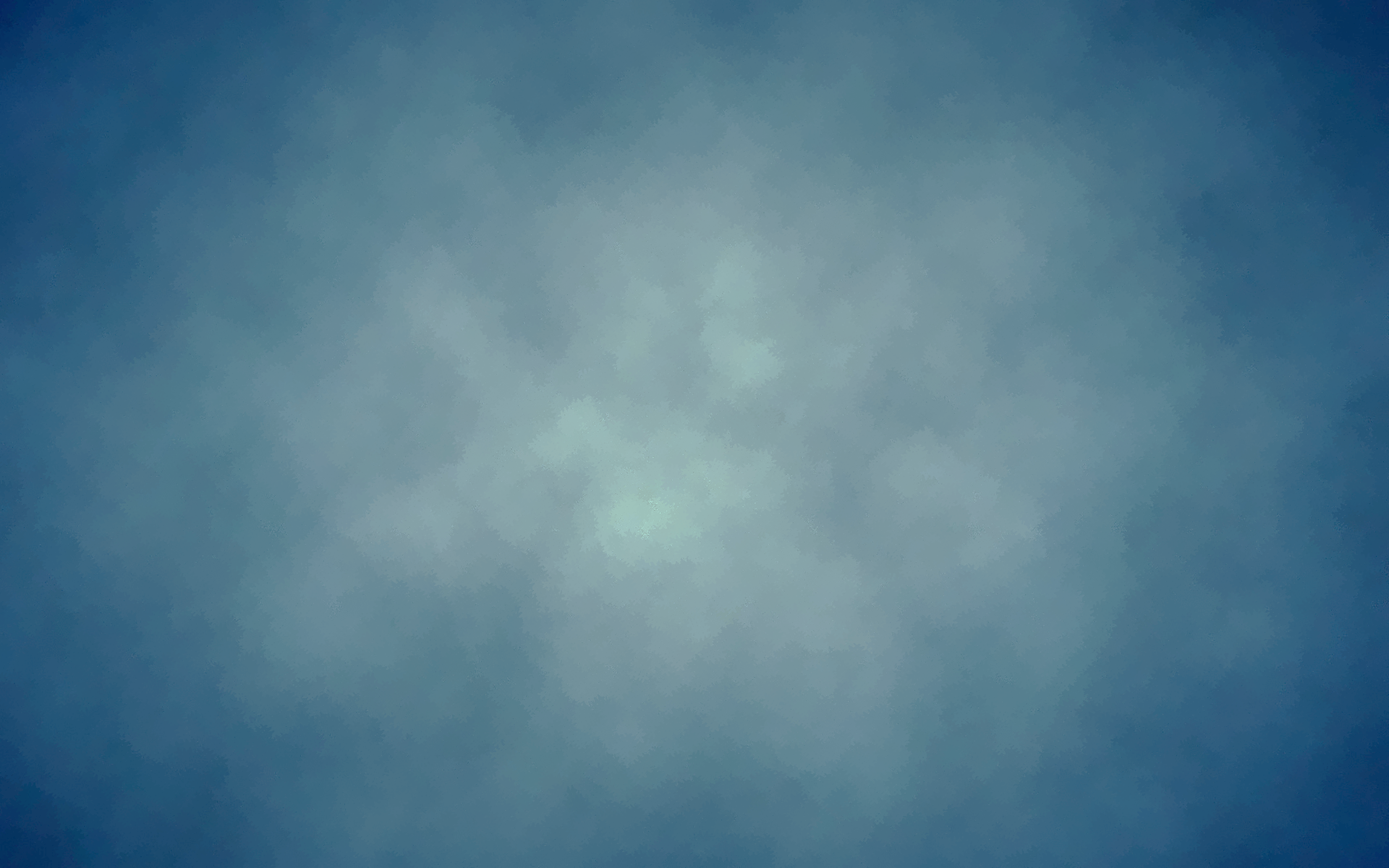 „ÁLDJUK MINDNYÁJAN…”
responzórium
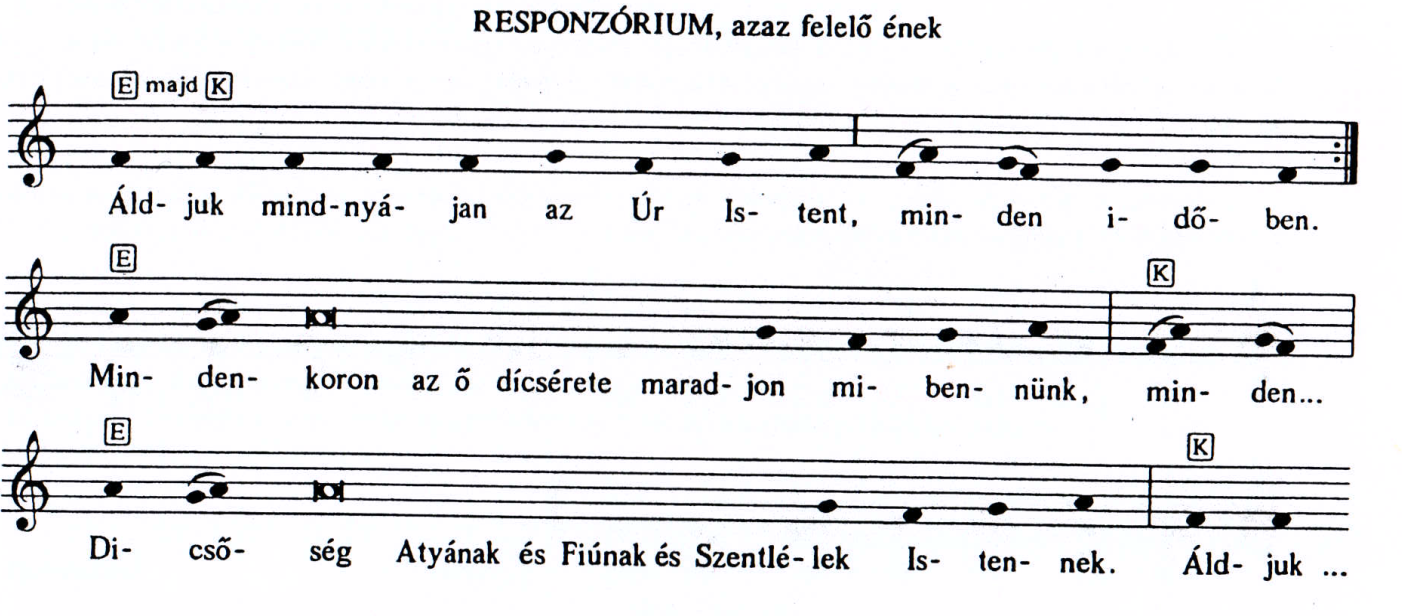 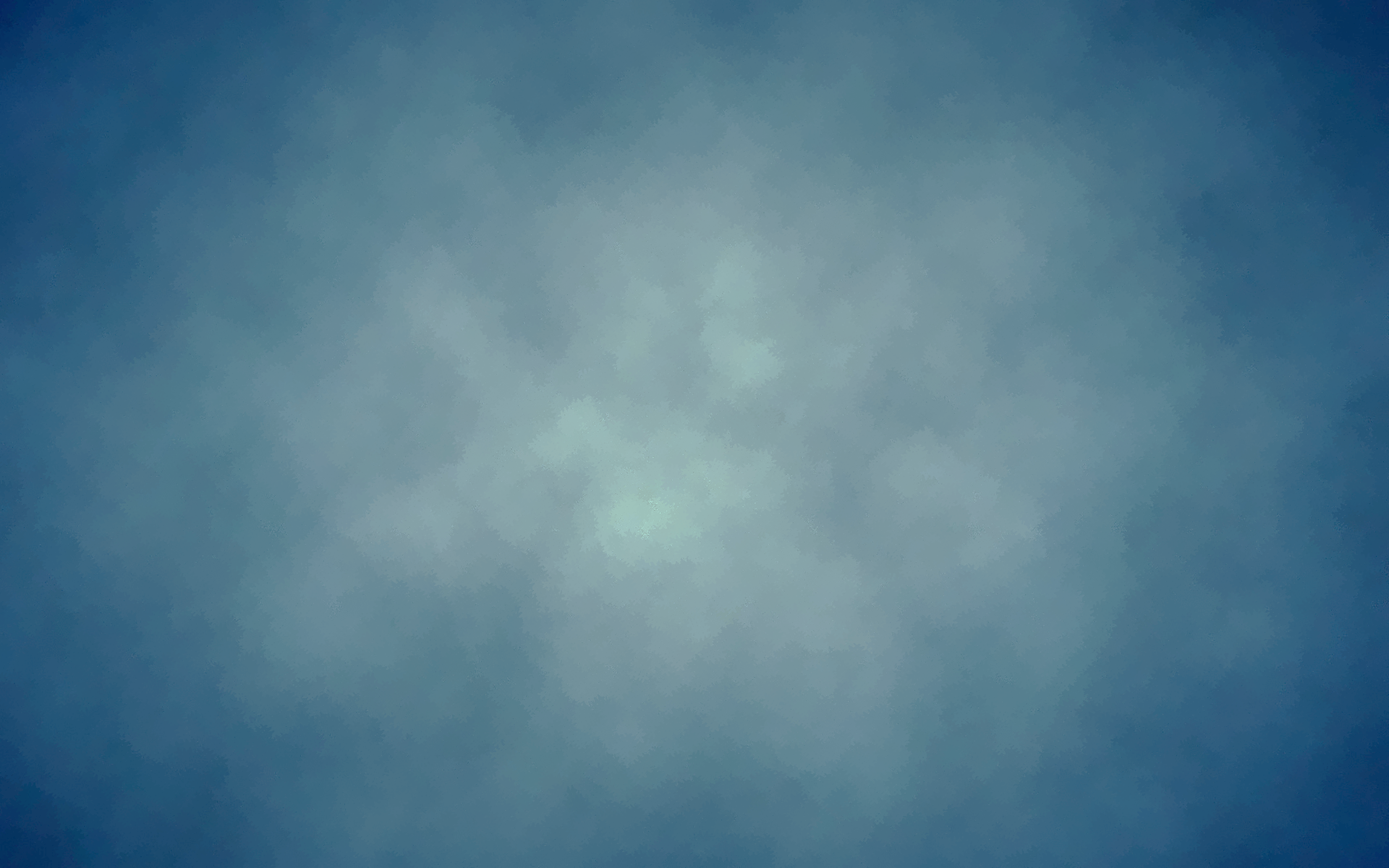 „ÁLDJUK MINDNYÁJAN…”
responzórium
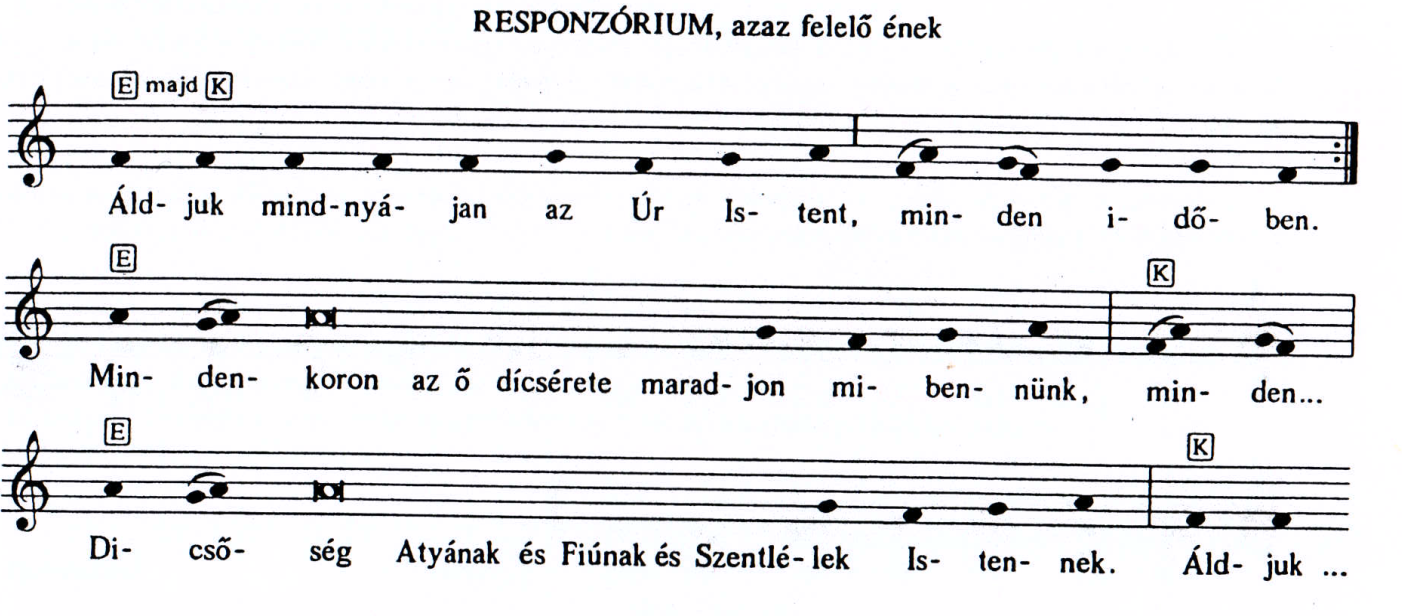 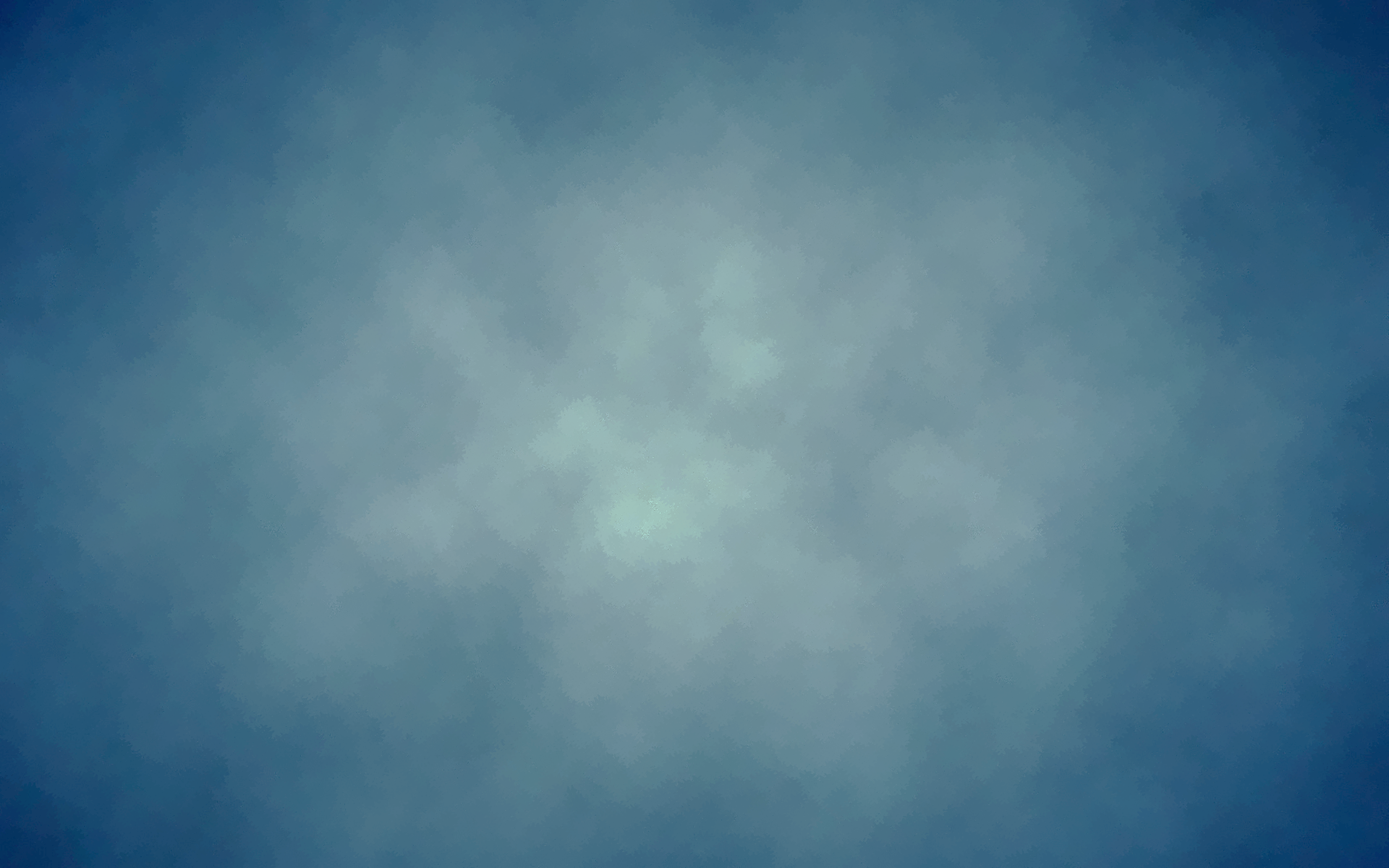 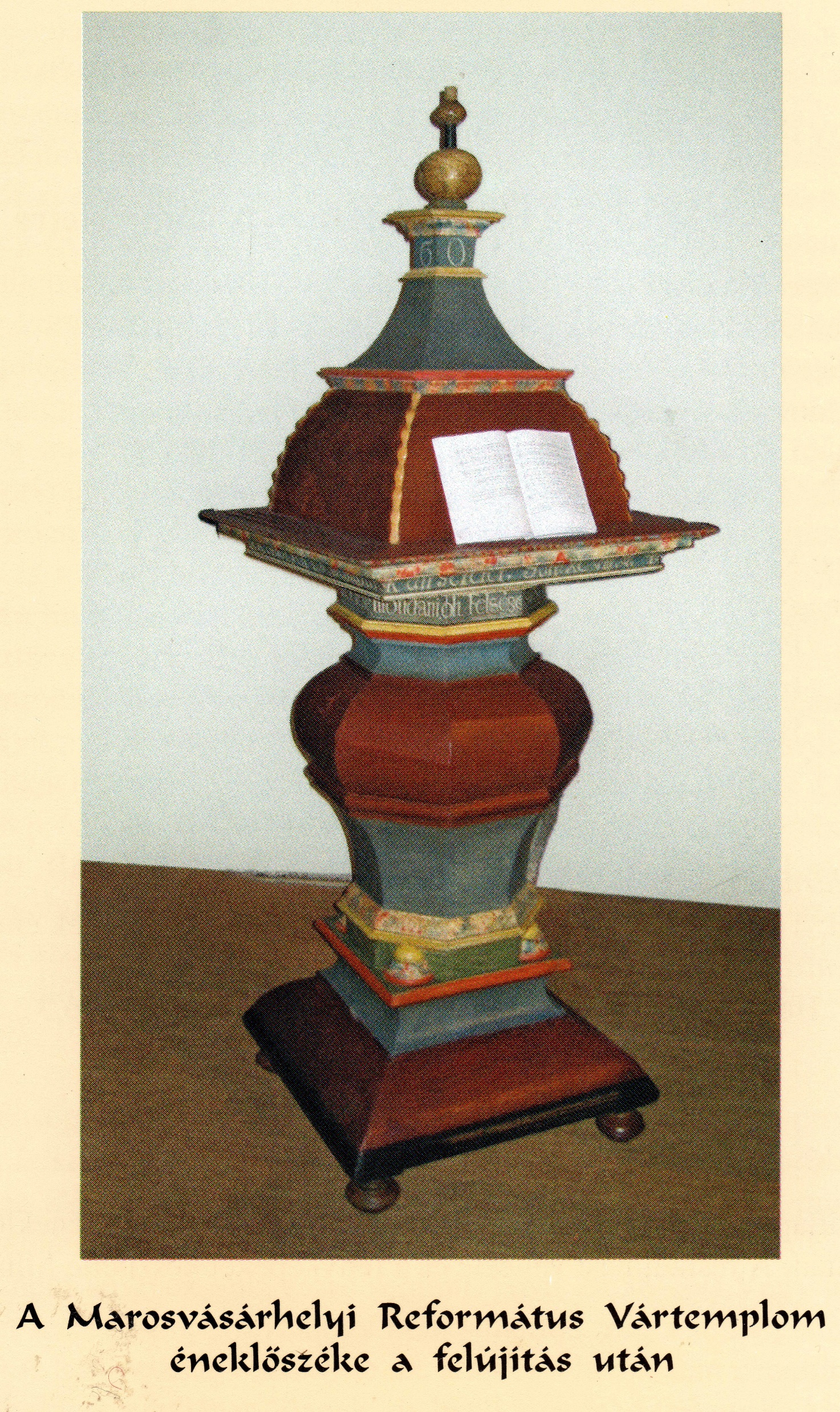 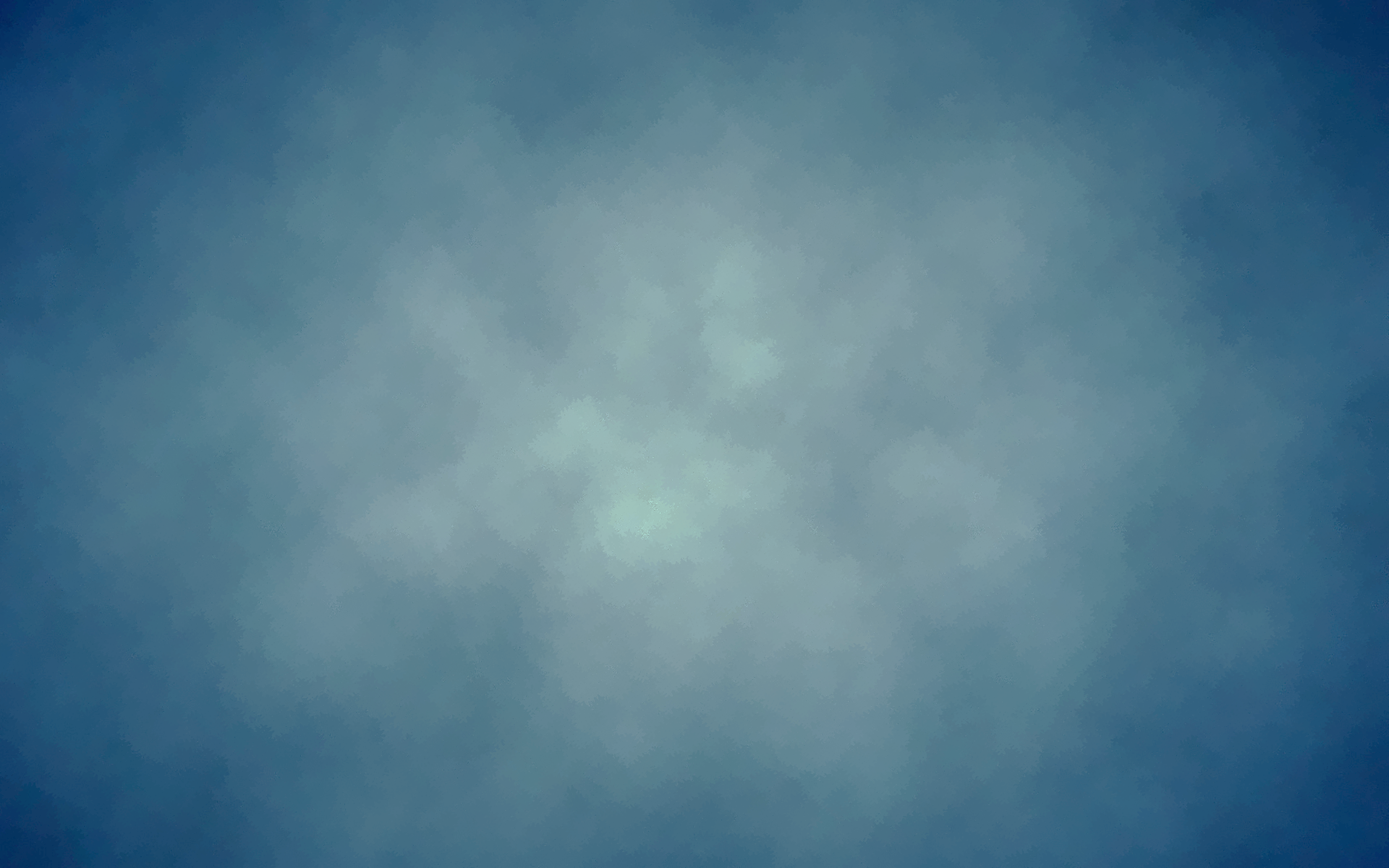 ……………….. századi …………………. egyik legfontosabb eszköze a  

<< liturgikus énekeskönyv >>
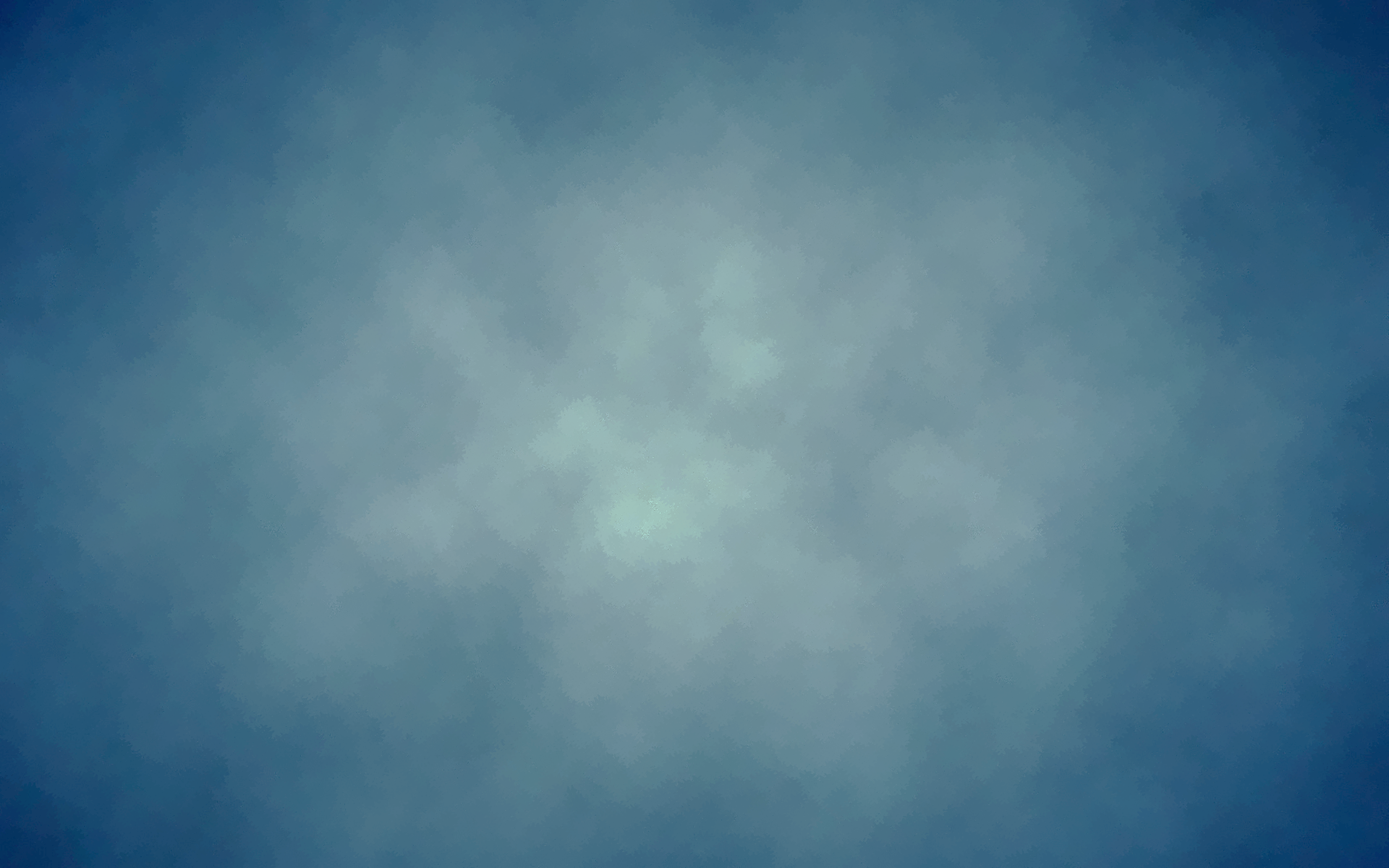 16.-17. századi istentiszteletek egyik legfontosabb eszköze a  

<< liturgikus énekeskönyv >>
Ennek a gyűjteménynek a neve:

……………….
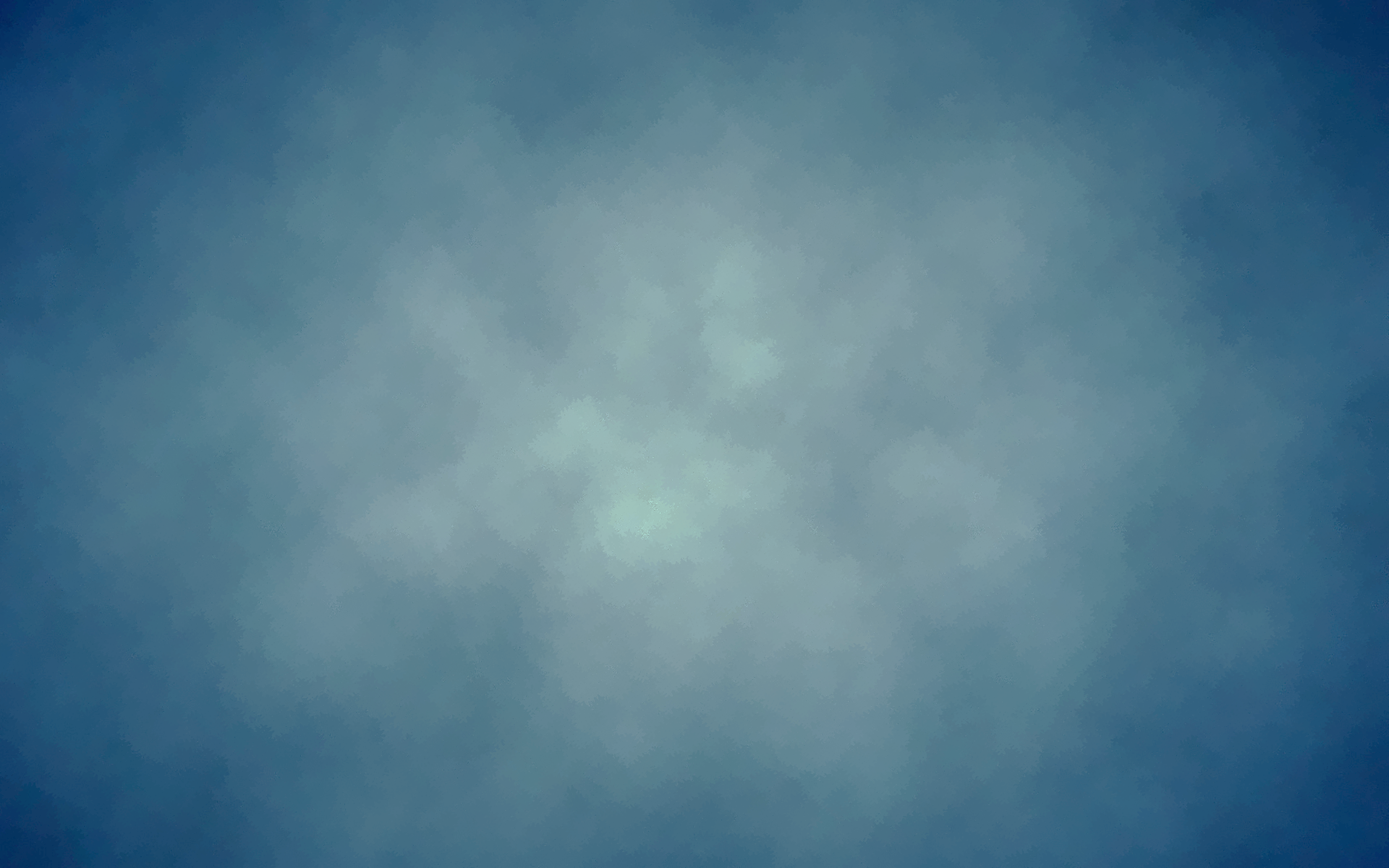 16-17. századi istentiszteletek egyik legfontosabb eszköze a  

<< liturgikus énekeskönyv >>
Ennek a gyűjteménynek a neve:

GRADUÁL
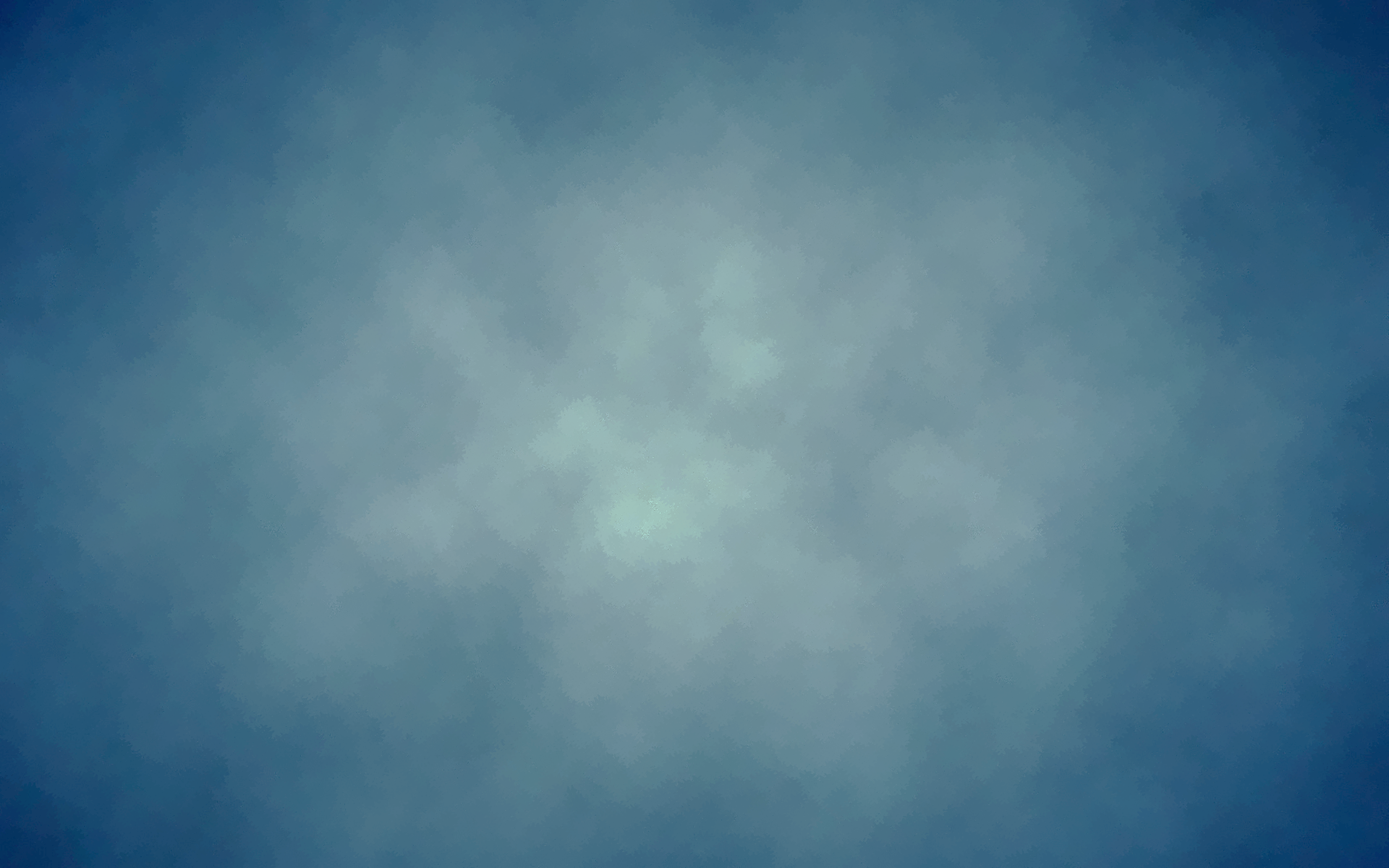 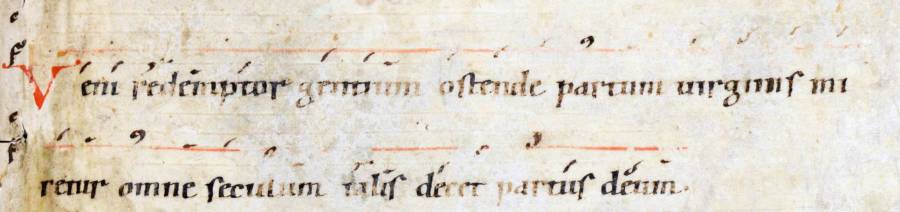 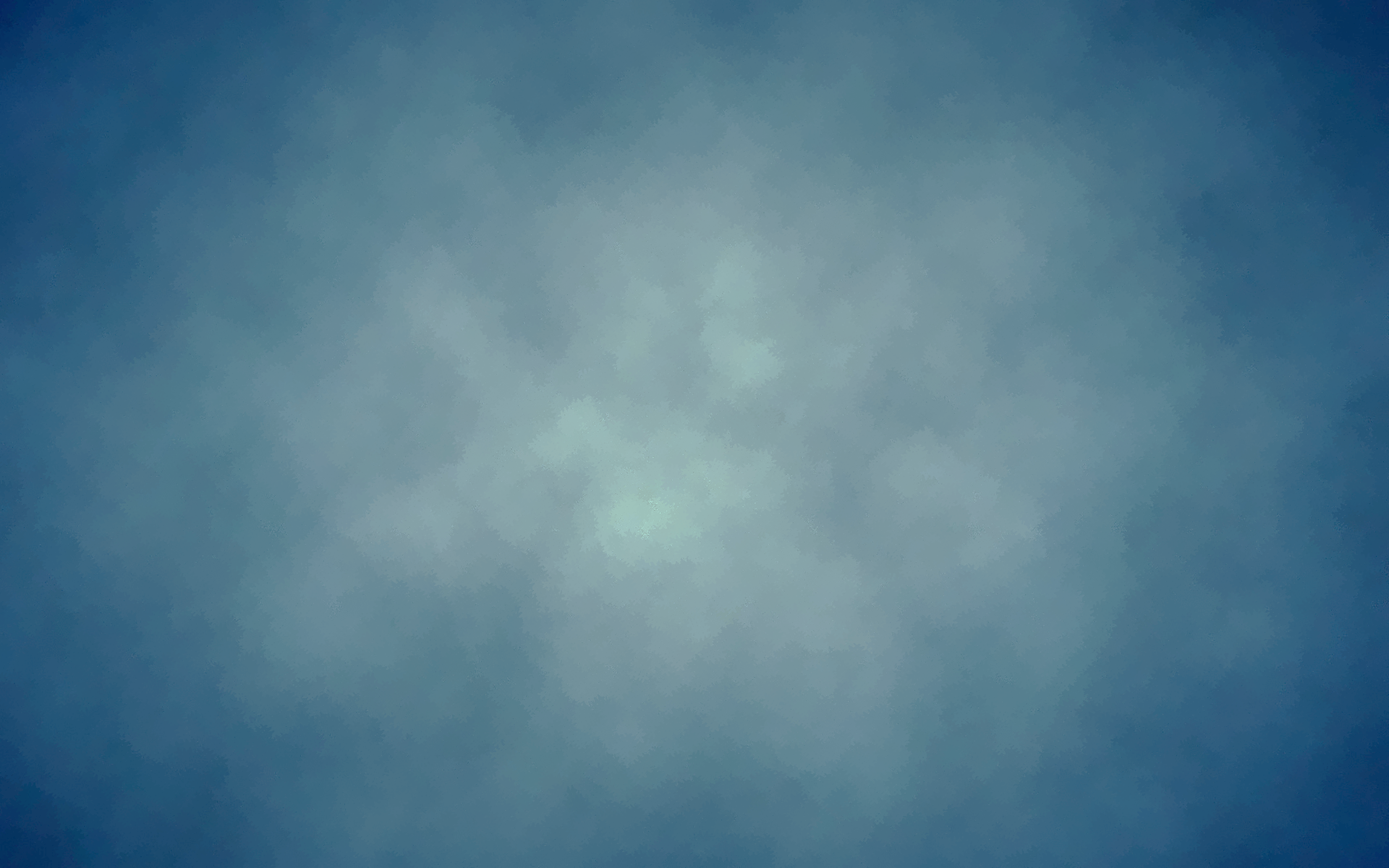 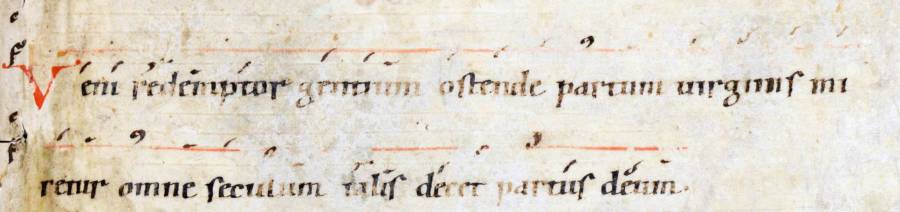 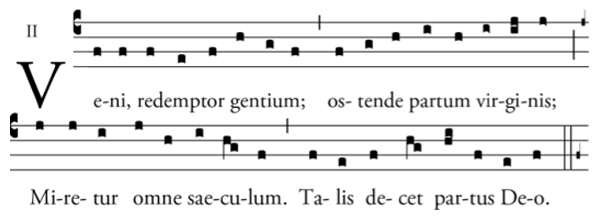 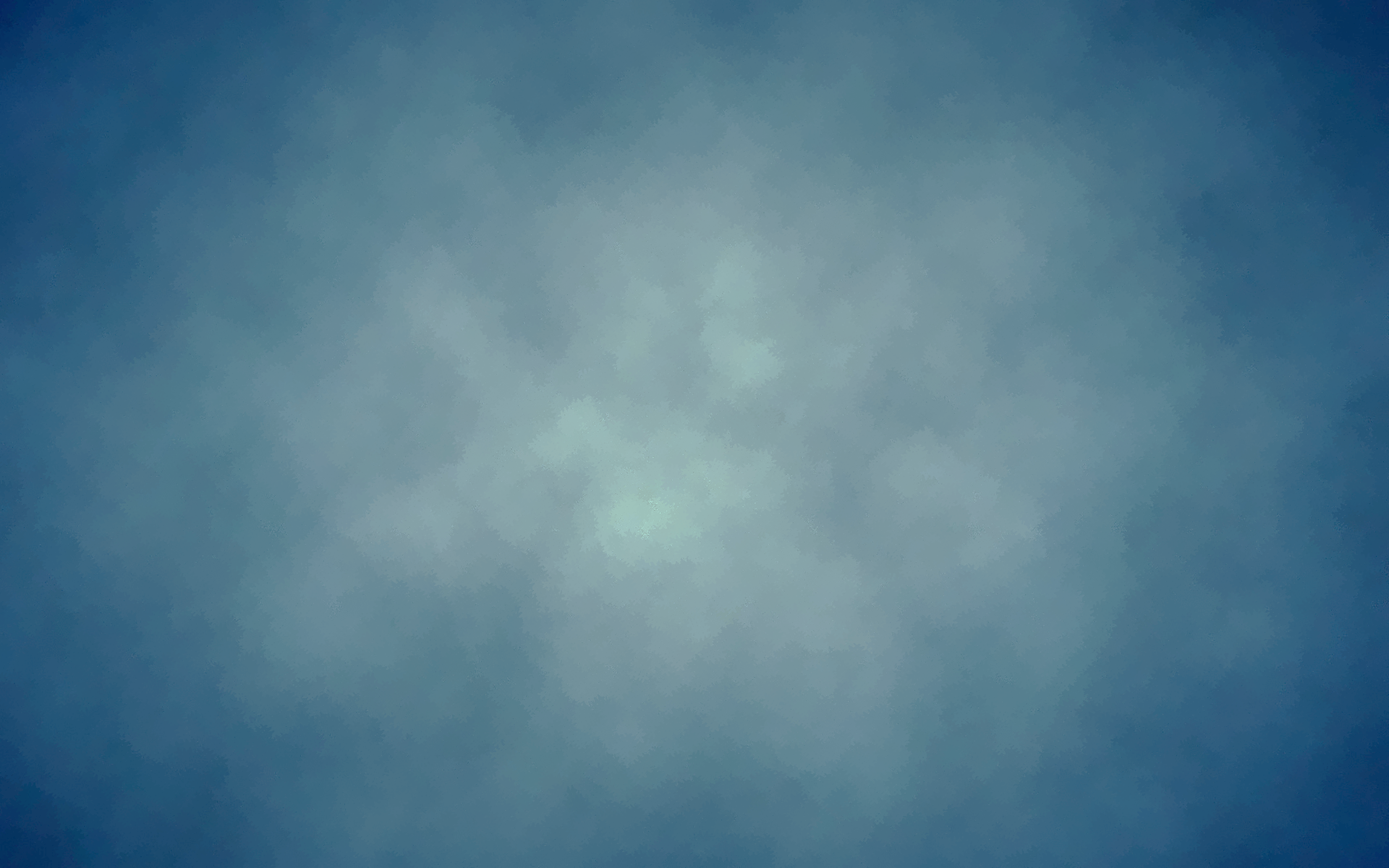 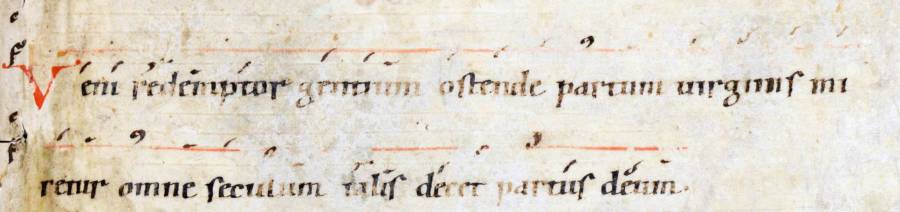 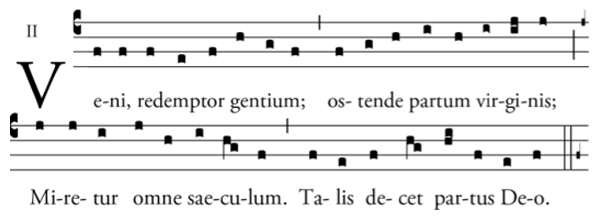 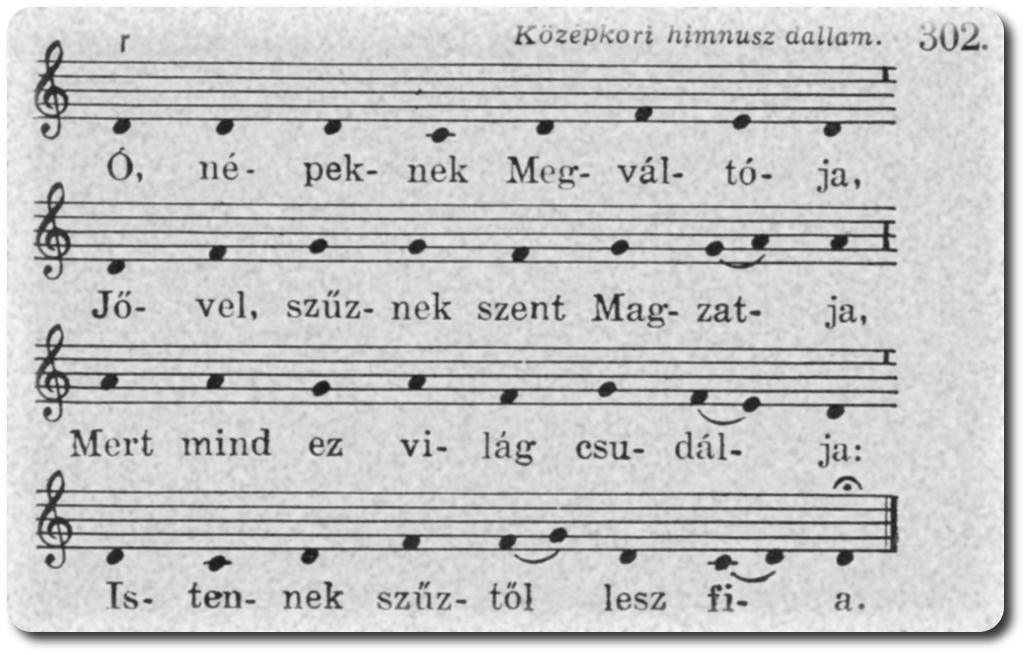 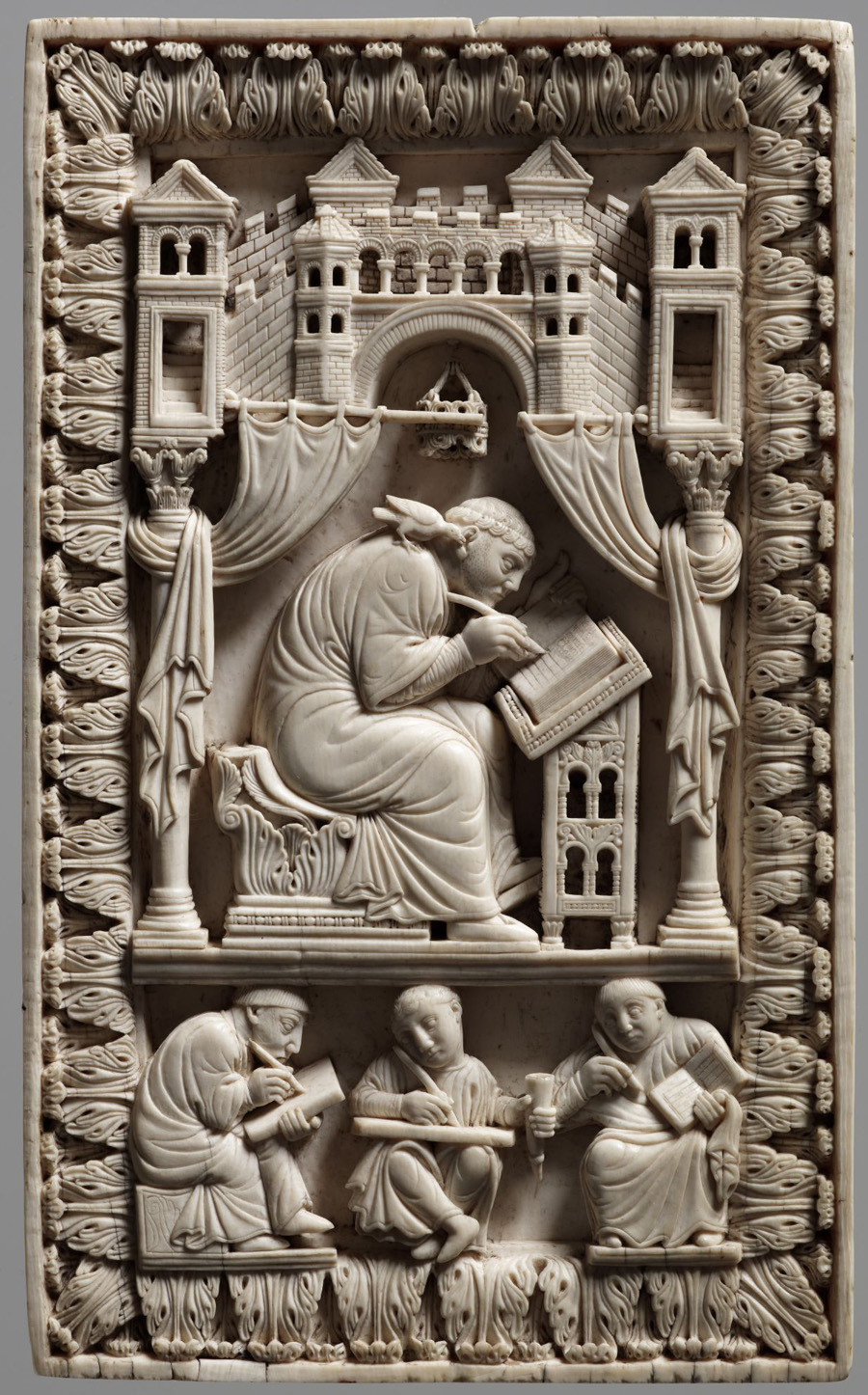 ………………………………………………………………
…………………………….
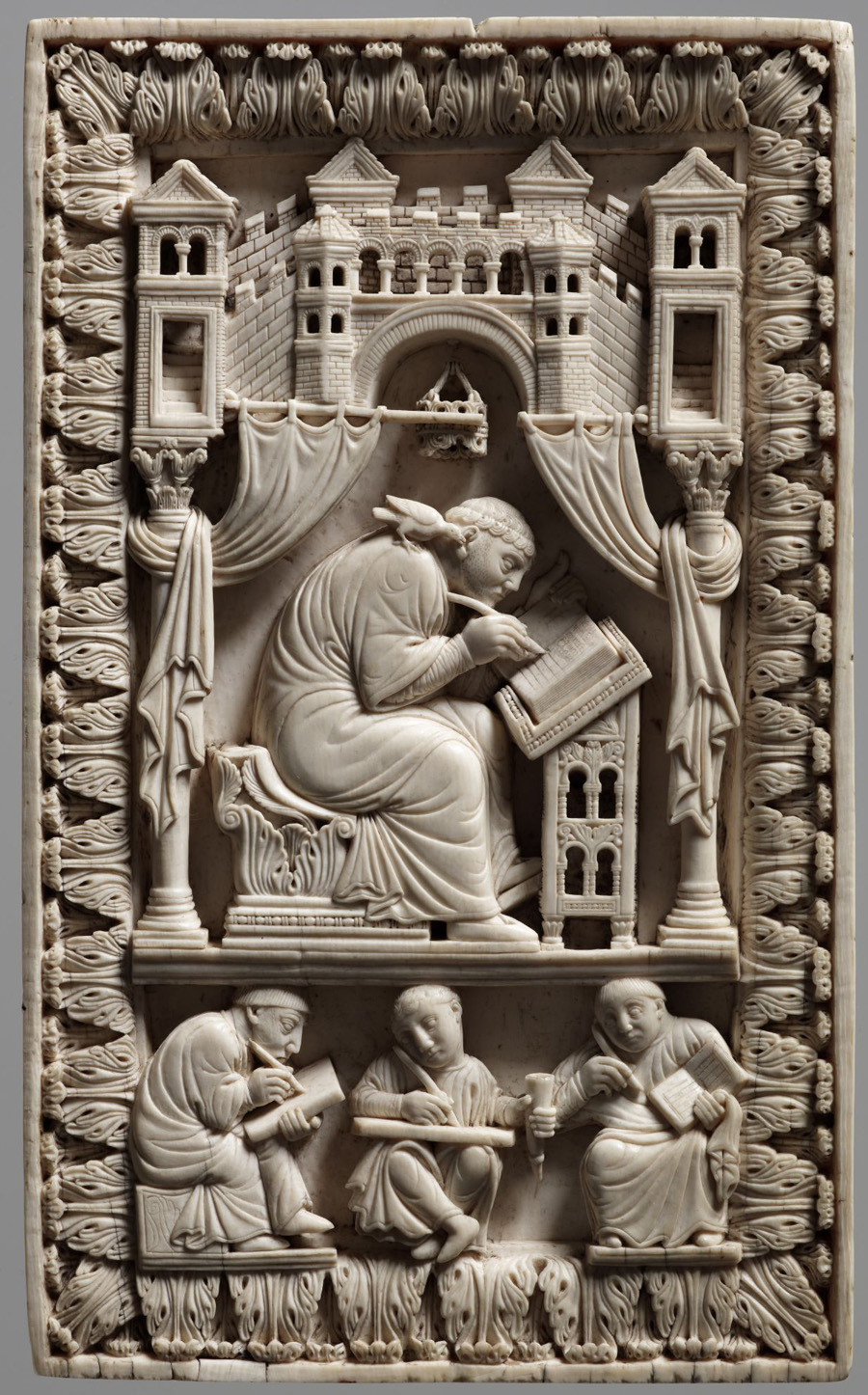 NAGY SZENT GERGELY PÁPA/Gregorius/
kb. 540 – 604.
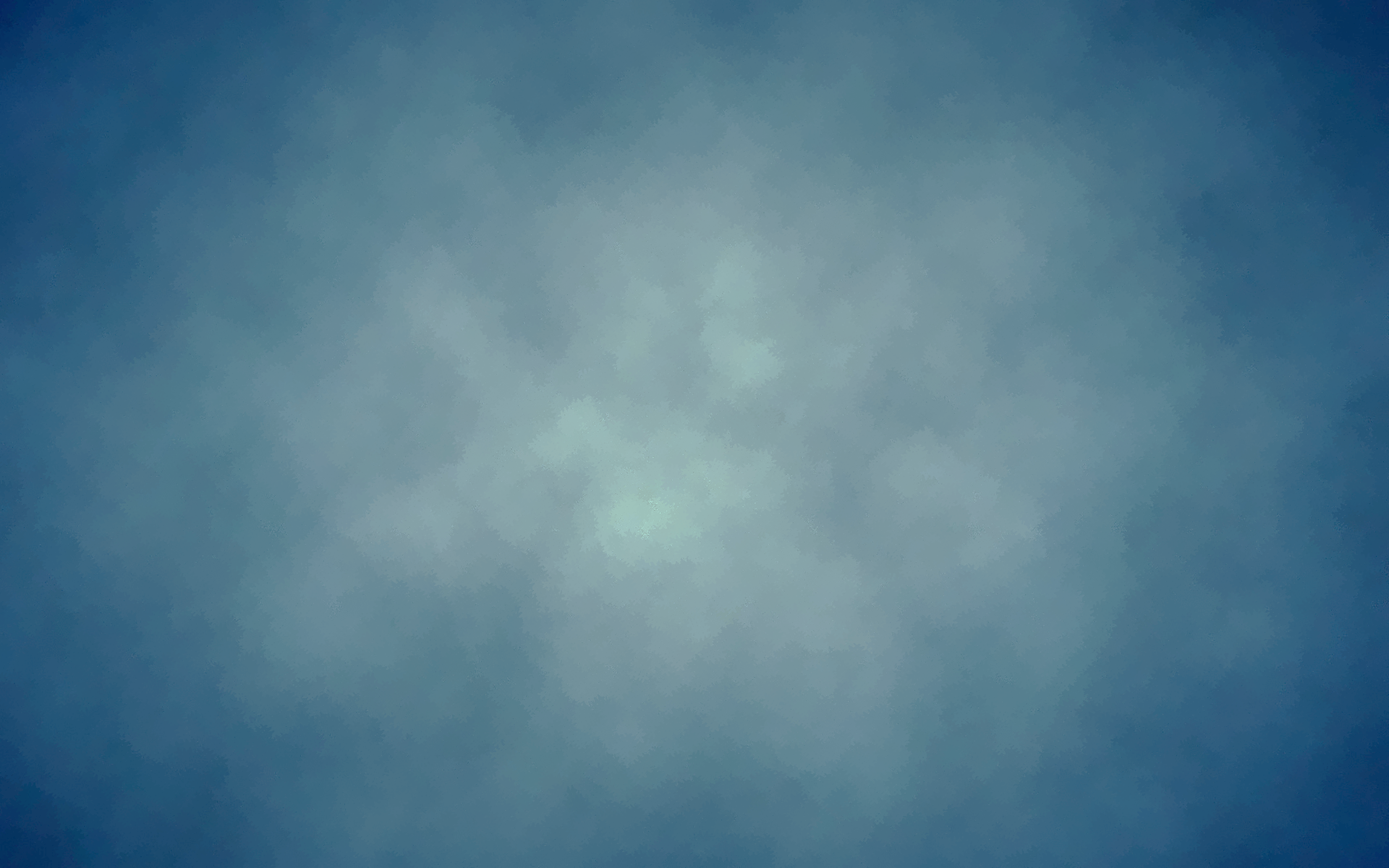 GRADUÁL
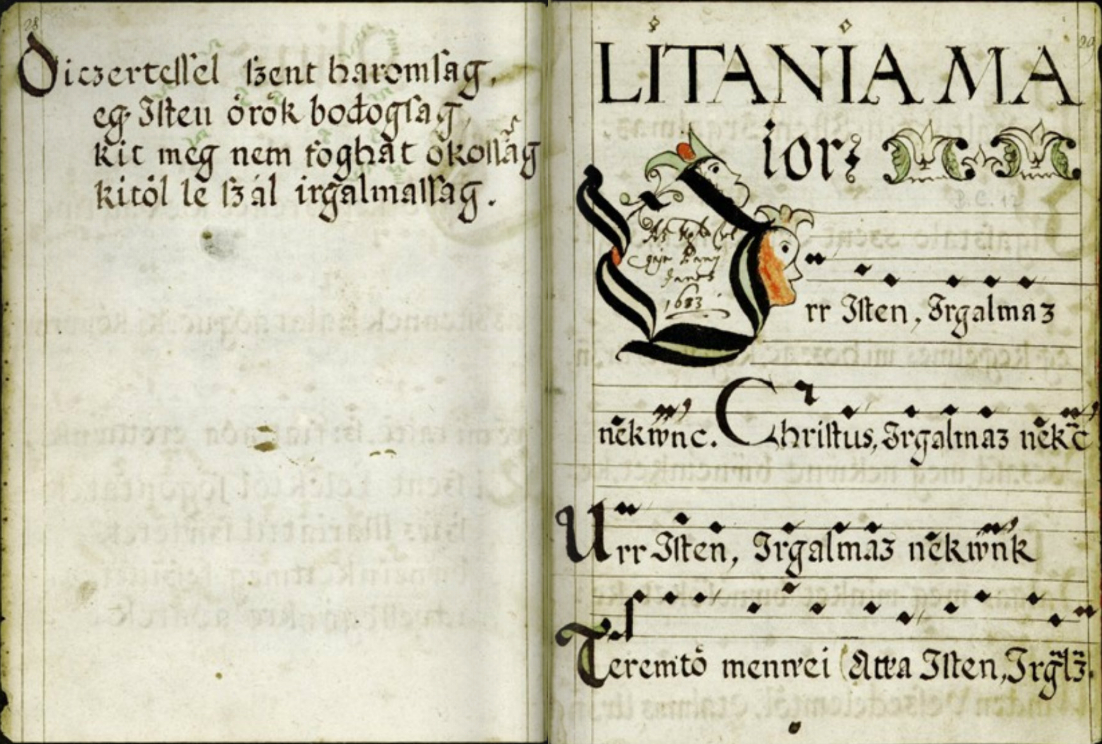 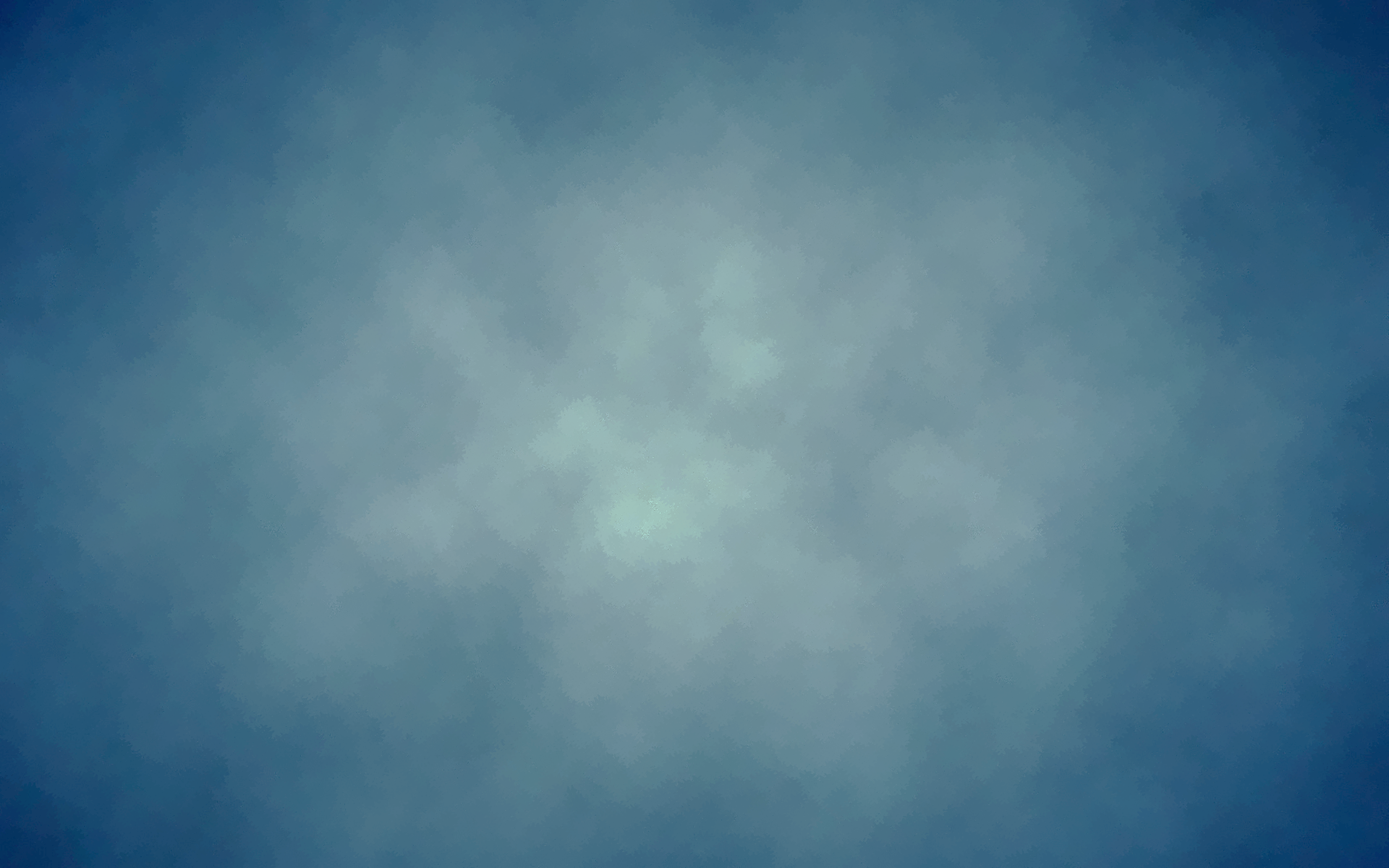 GRADUÁL
MAGYAR NYELVRE 
FORDÍTOTTÁK
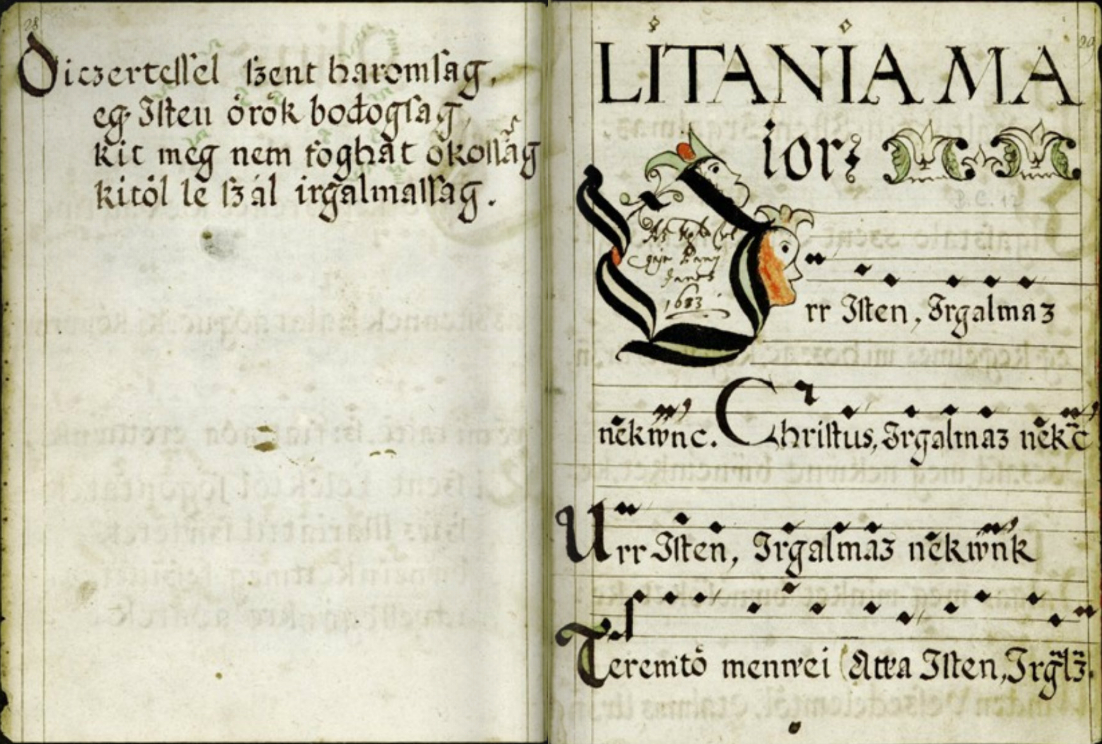 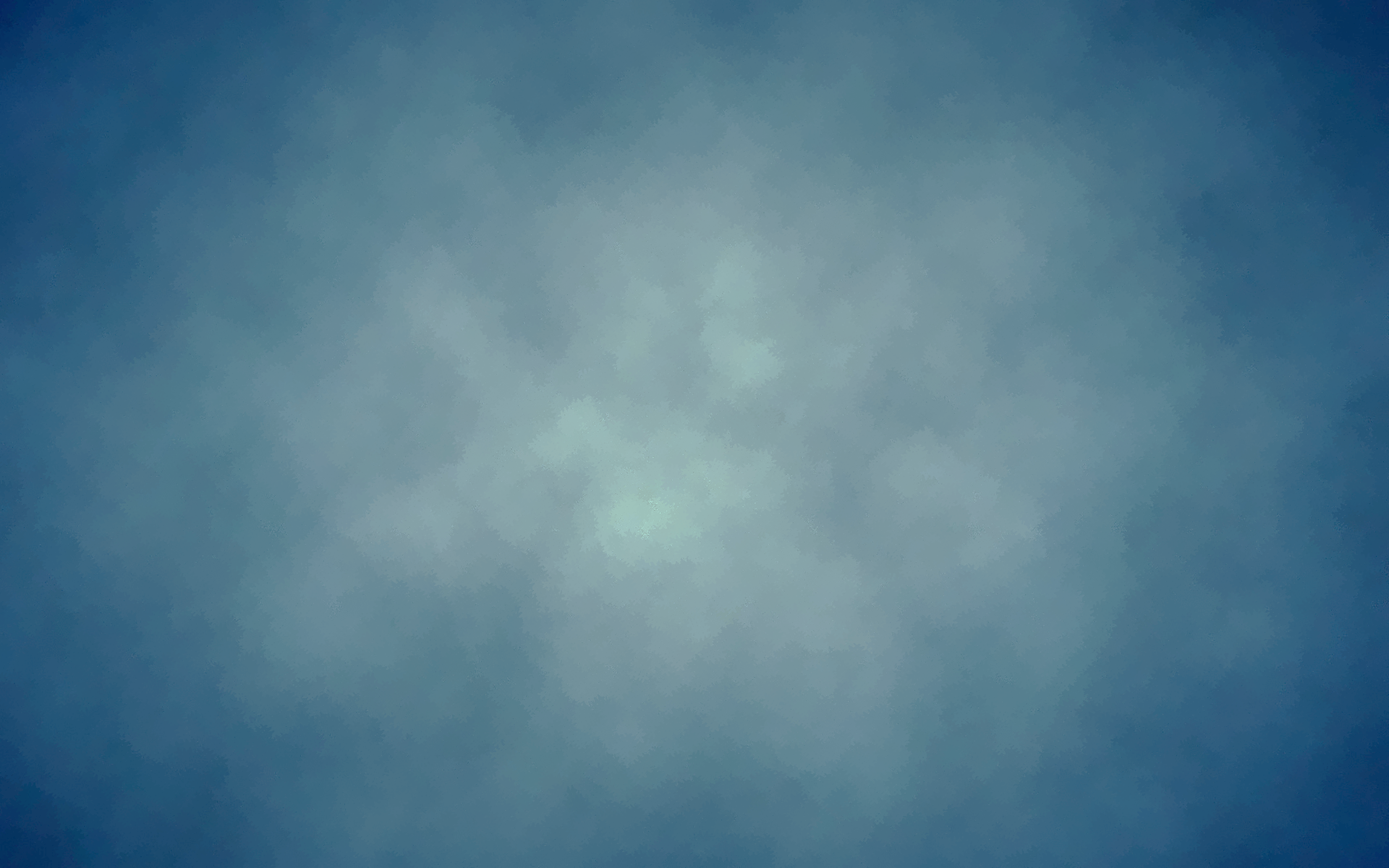 GRADUÁL
MAGYAR NYELVRE 
FORDÍTOTTÁK
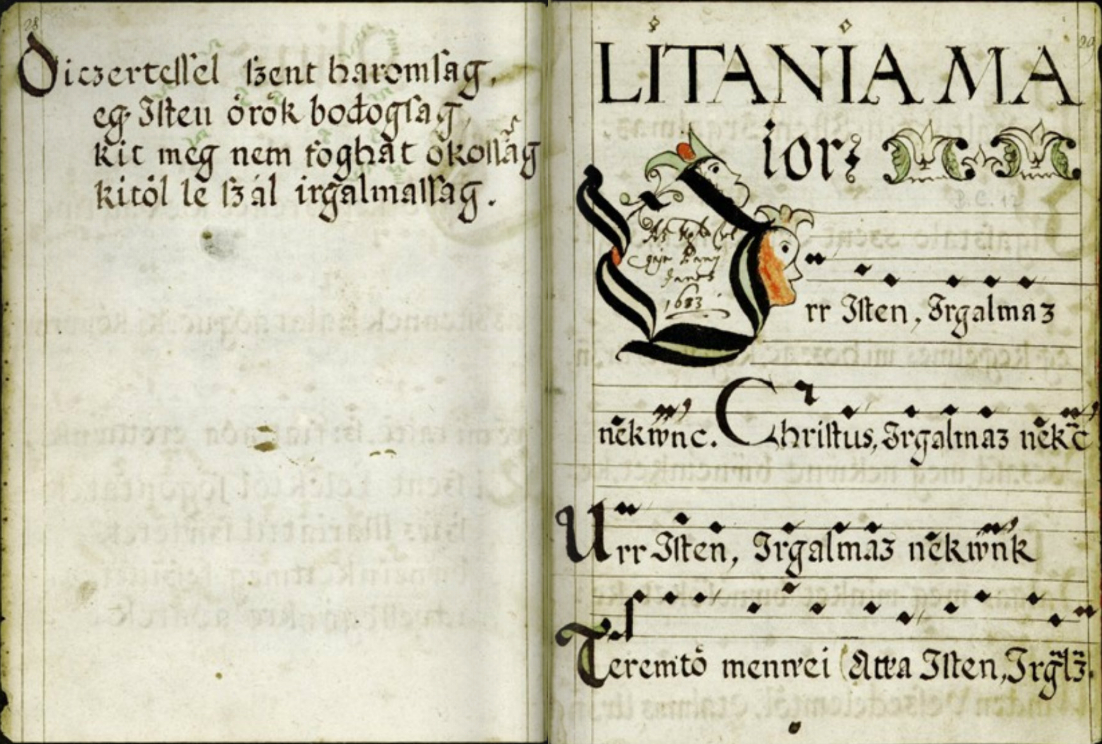 &
GREGORIÁN DALLAMÚ